Studies of hypernuclei with the AMD method
Masahiro ISAKA
Institute of Physical and Chemical Research (RIKEN)
Focusing on 25LMg, based on
M. Isaka, M. Kimura, A. Dote and A. Ohnishi, PRC 87, 021304(R) (2013)
Hypernuclear physics
Grand challenges of hypernuclear physics
Hypernuclei
(Single) L hypernuclei
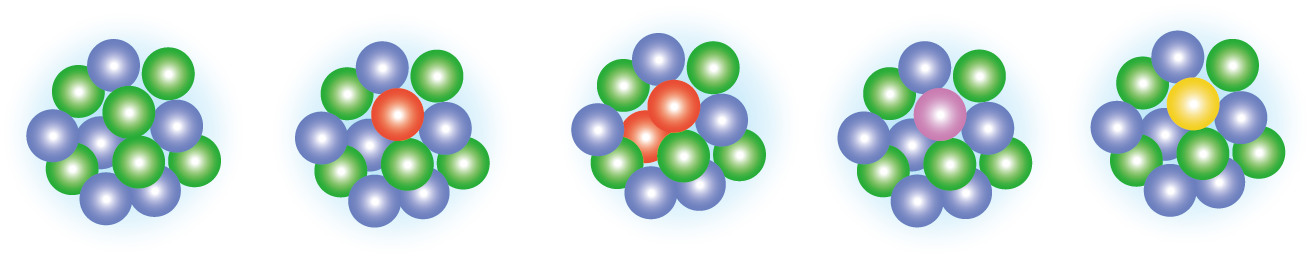 Interaction: knowledge of B-B interactions
Nuclei with hyperon(s)
Examples:
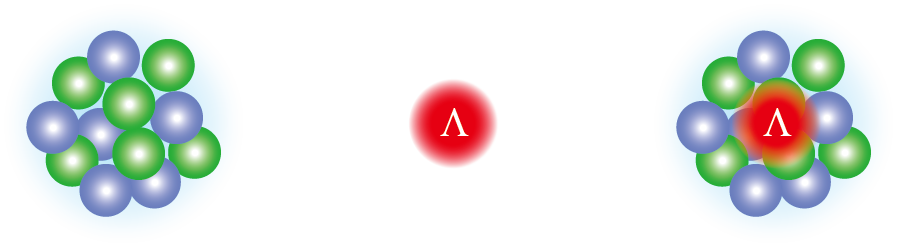 L particle
2 body interaction between baryons
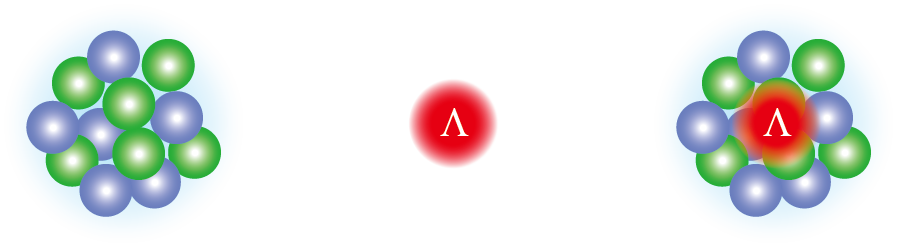 +
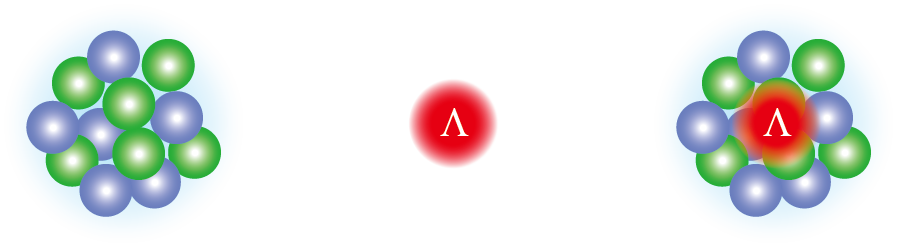 hyperon – nucleon (YN)
hyperon – hyperon (YY)
A major issue in hypernuclear physics
As an impurity
Normal nucleus
L hypernucleus
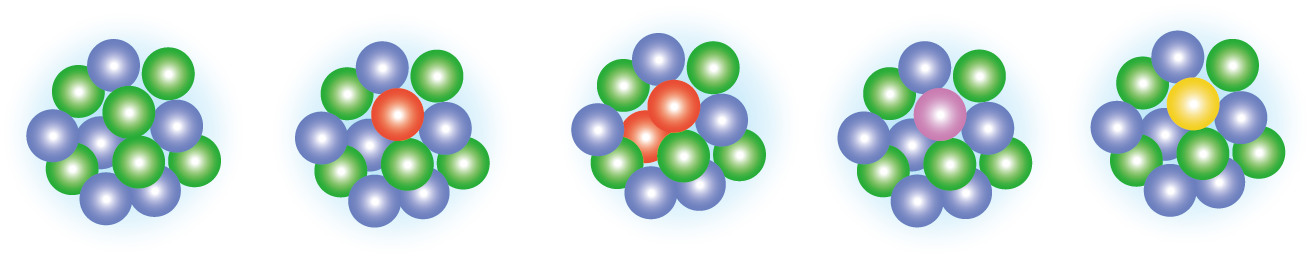 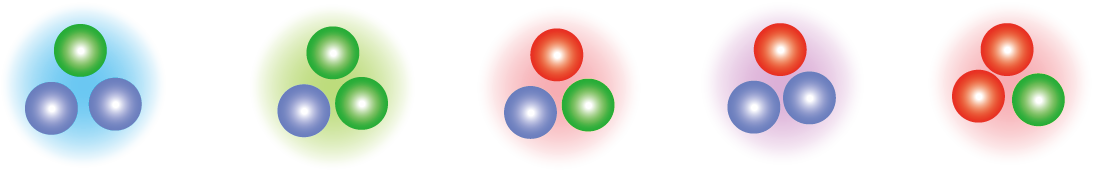 s
d
u
Structure: baryon many-body system
Structure change caused by hyperon(s)
No Pauli exclusion between N and Y
YN interactions are different from NN one
LL hypernuclei
“Hyperon as an impurity in nuclei”
Structure of L hypernuclei
L has no Pauli blocking to nucleons
LN attraction (different from NN)
Unique phenomena
Structure change:
“Shrinkage effect” [1-3]
“Glue-like role” of L [4]
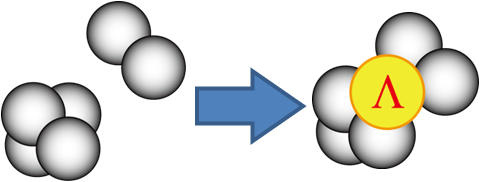 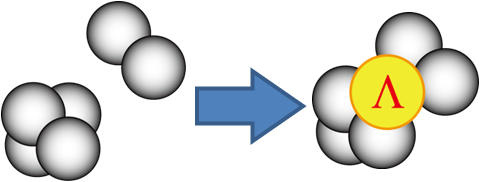 6Li 
(a + d)
7LLi 
(a + d + L)
Unique states in hypernuclei:
Genuine hypernuclear state [6]
(Super-symmetric state [5])
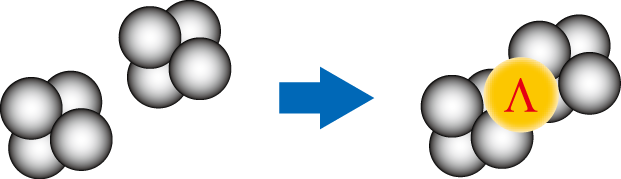 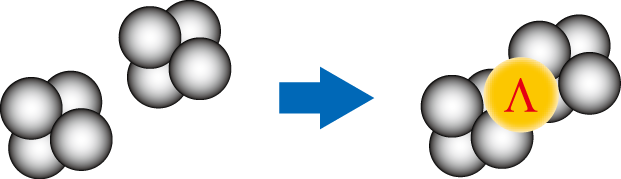 9LBe
8Be
9Be analog
ground state
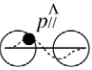 (unbound)
(bound)
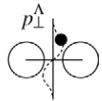 9LBe
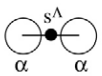 A unique probe: L can penetrate into nuclear interior
[1] T. Motoba, et al., PTP 70, 189 (1983). [2] E. Hiyama, et al., PR C59 (1999), 2351. [3] K. Tanida, et al., PRL 86 (2001), 1982. [4] H. Bando, et. al., PTP 69 (1982) 913.   [5] R.H. Dalitz, A. Gal, PRL36 (1976) 362    [6] H. Bando, NPA 450 (1986) 217c
Toward heavier L hypernuclei
Experiments at J-PARC, JLab and Mainz etc.
Various L hypernuclei will/can be produced
p-sd shell L hypernuclei
neutron-rich L hypernuclei  etc.
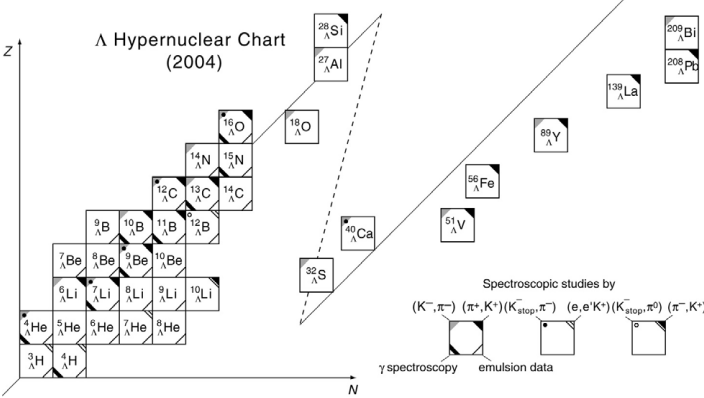 p-sd shell region
neutron-rich region
O. Hashimoto and H. Tamura, PPNP 57 (2006), 564.
Structure study of such hypernuclei becomes one of interesting topics
Structure of sd shell nuclei
Various deformations
Coexistence of structures
K. Ikeda, et al., PTPS 52,(1972)
M. Kimura, PRC69, 044319(2004)
Today’s talk
Ex) 20Ne
Ex) 24Mg
Candidate of triaxially deformed nuclei

But its identification is not easy
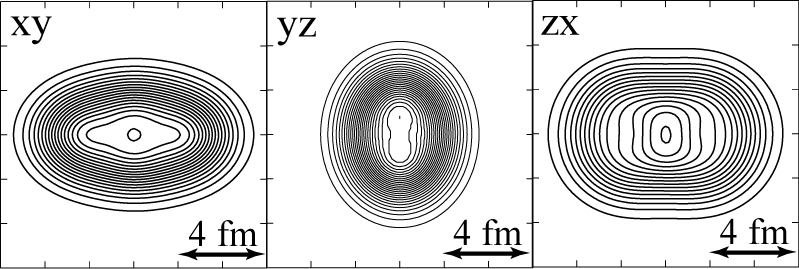 Coexistence in low-lying region
R. Batchelor, et al., NP16, 38 (1960).
(deformed) mean-field
 a + 16O cluster
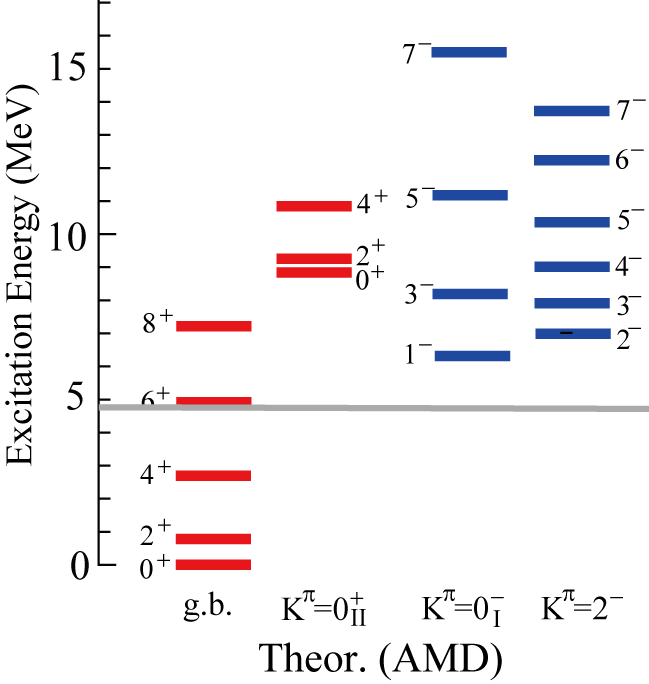 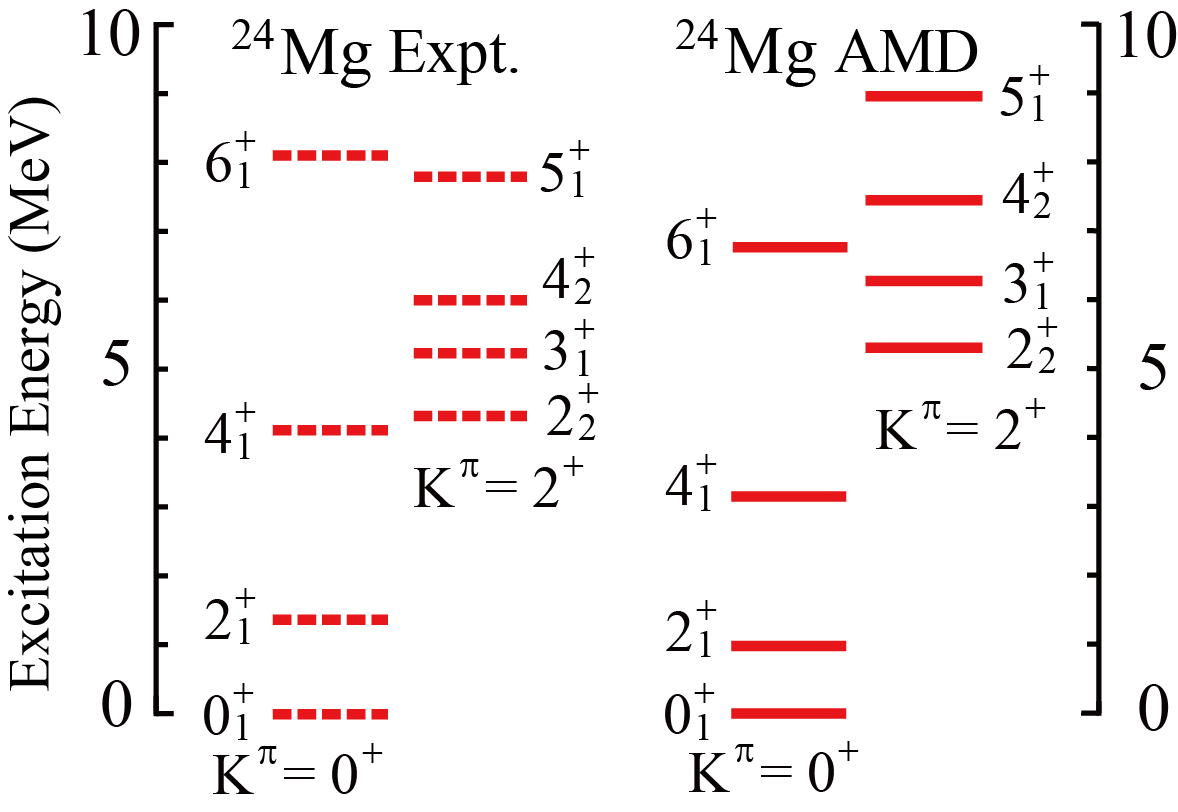 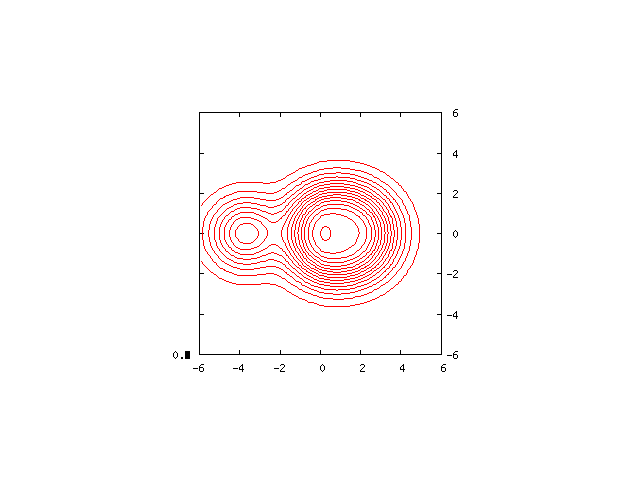 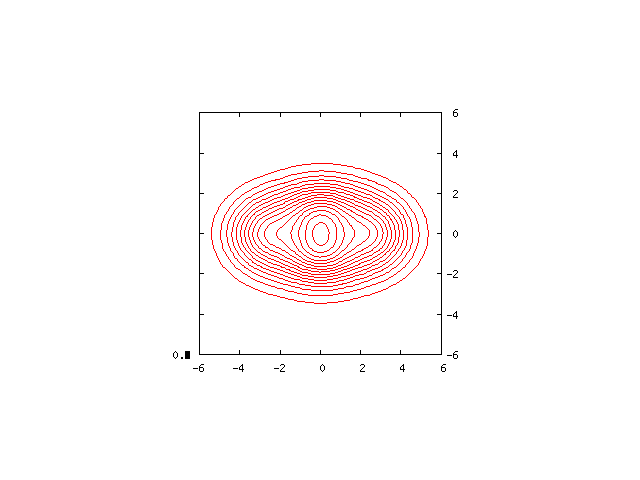 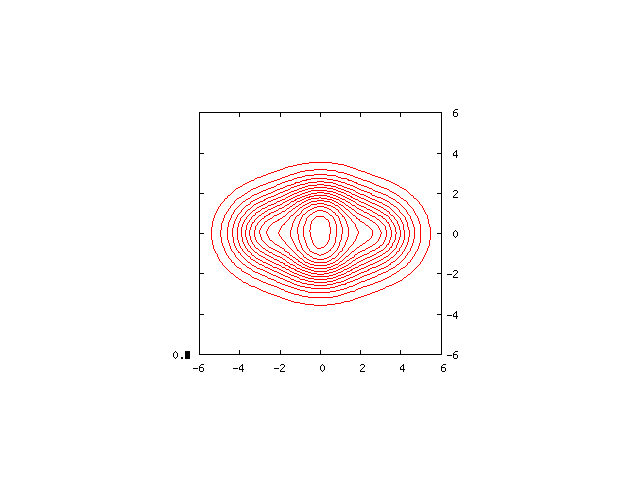 L can be a probe to identify ?
Structure changes by L are different ?
Deformation of nuclei
Many nuclei manifests various quadrupole deformation
Most are prolately or oblately deformed (axially symmetric)
Parameterized by quadrupole deformation parameters b and g
60◦
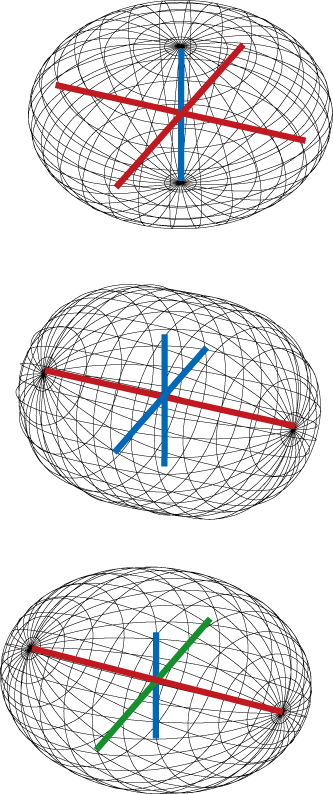 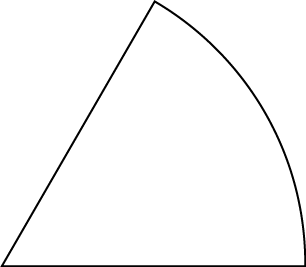 Middle
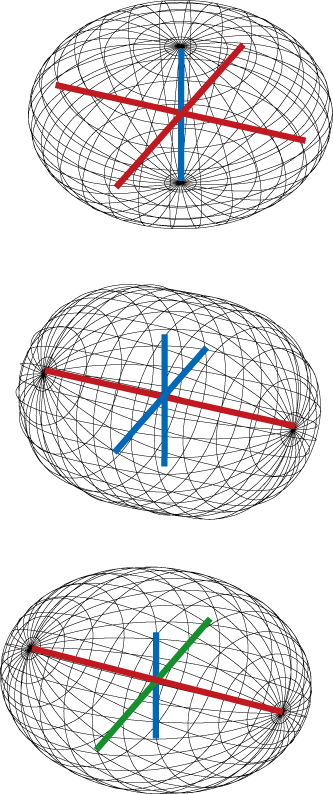 g = 60◦
g
Oblate
g ≈ 30◦
Long
Short
Triaxial
Candidate: Mg isotope
0◦
0
b
g = 0◦
Spherical
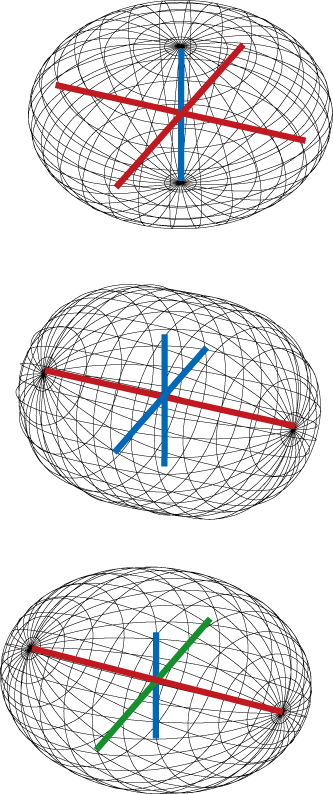 Prolate
Triaxial deformed nuclei are not many and its (direct) identification is not easy.
“L in p orbit can be a probe to study nuclear (triaxial) deformation”
Example: p-states (L in p-orbit) in 9LBe
9LBe: axially symmetric 2a clustering
p-orbit parallel to/perpendicular to the 2a clustering
L in p-orbit generates two bands as p-states [1,2]
Anisotropic p orbit of L hyperon 
Axial symmetry of 2a clustering
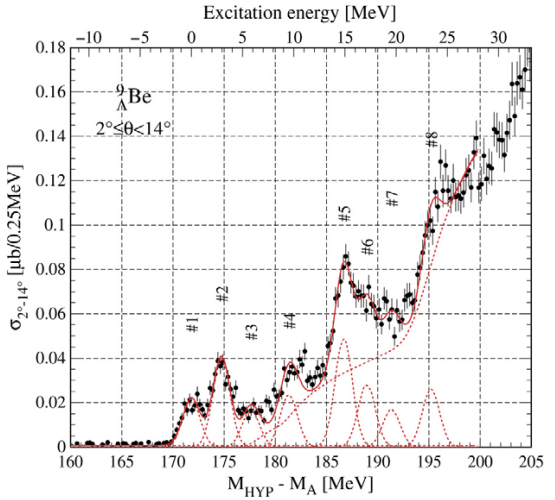 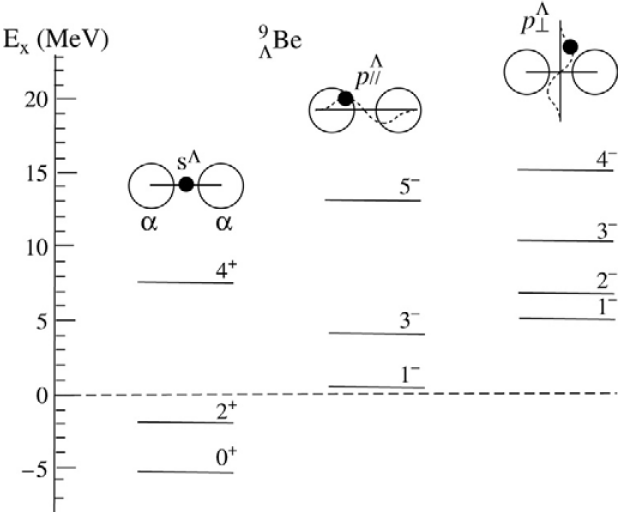 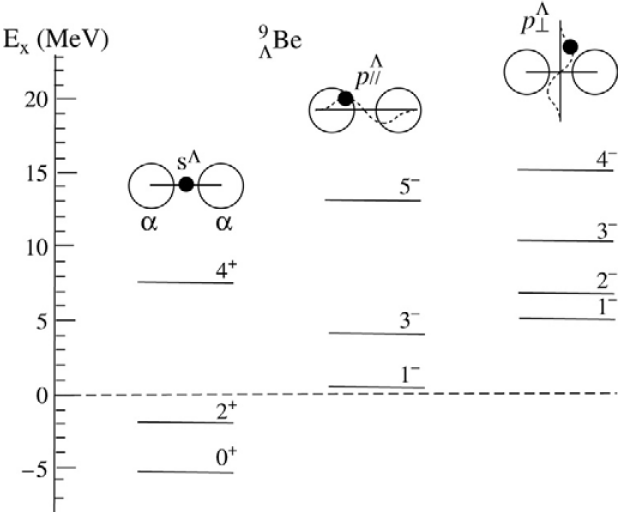 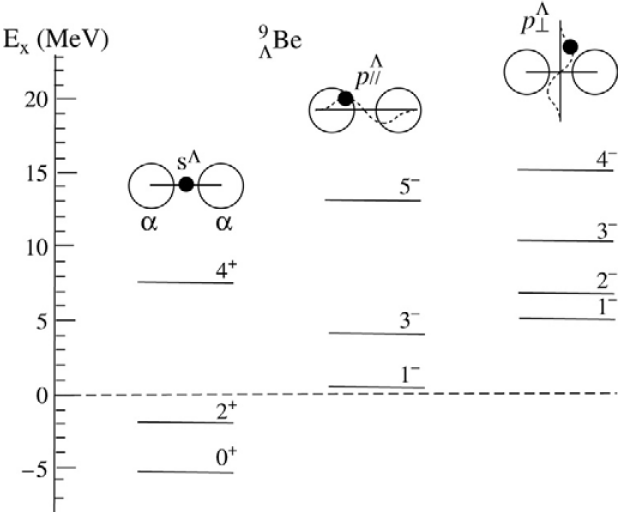 perpendicular
parallel
[1] R.H. Dalitz, A. Gal, PRL 36 (1976) 362.
[2] H. Bando, et al., PTP 66 (1981) 2118.; 
     H. Bando, et al., IJMP 21 (1990) 4021.
[3] O. Hashimoto et al., NPA 639 (1998) 93c.
Splitting of p-states in 9LBe
9LBe with 2a cluster structure
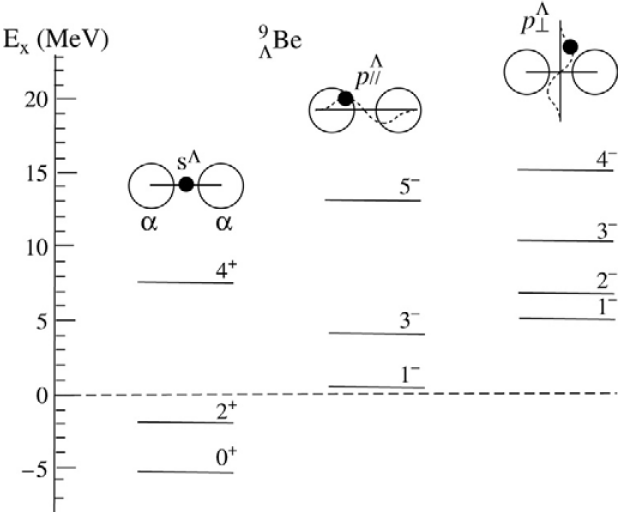 Lowest: p orbit parallel to 2a (long axis)
Large overlap
Deeply  bound
2nd: p orbit perpendicular to 2a (short axes)
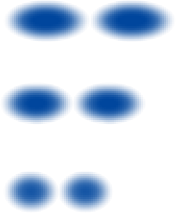 Small overlap
Shallowly bound
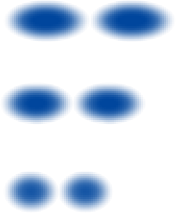 [1] R.H. Dalitz, A. Gal, PRL 36 (1976) 362.
[2] H. Bando, et al., PTP 66 (1981) 2118.; 
     H. Bando, et al., IJMP 21 (1990) 4021.
Split corresponding to long/short axes
p-states splits into 2 bands depending on the direction of p-orbits
Triaxial deformation
If 24Mg is triaxially deformed nuclei
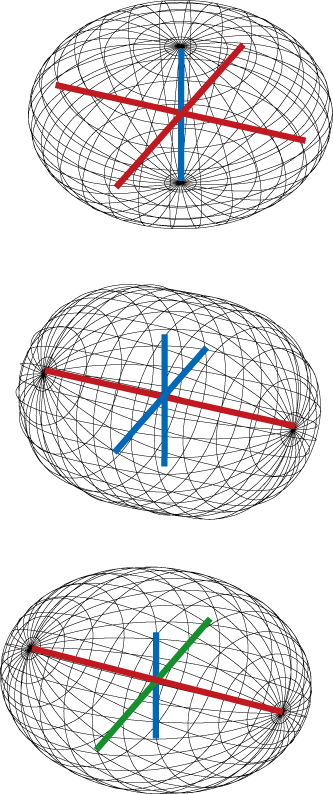 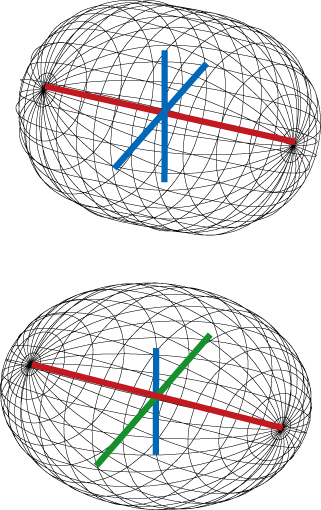 p-states split into 3 different state
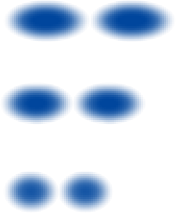 cf. prolate deformation
Triaxial deformation
Prolate deformation
Large overlap leads deep binding
Ex.) 9LBe
p orbit parallel to 2a  (long axis)
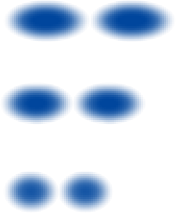 Large overlap
Deeply  bound
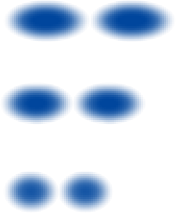 Middle
p orbit perpendicular to 2a (short axes)
Small overlap
Shallowly  bound
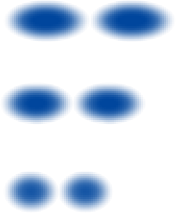 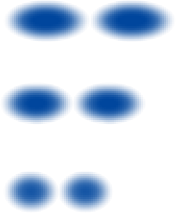 Small overlap leads shallow binding
Split corresponding to long/short axes
Triaxial deformation
If 24Mg is triaxially deformed nuclei
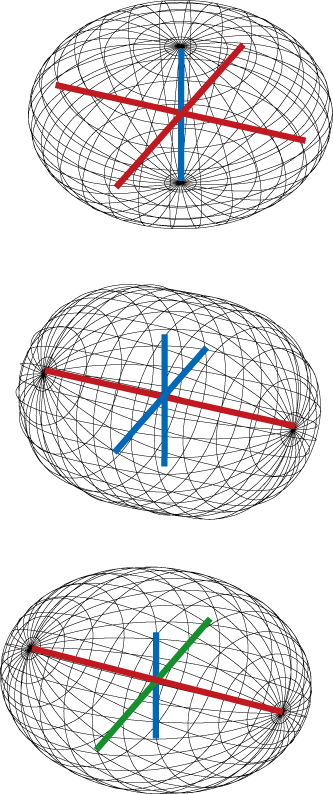 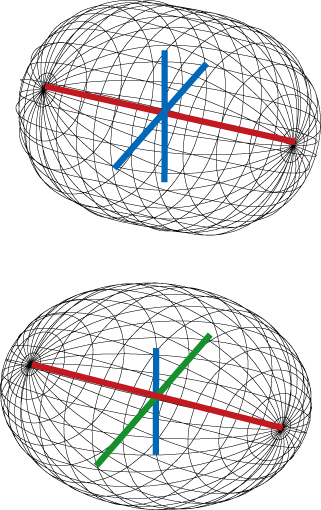 p-states split into 3 different state
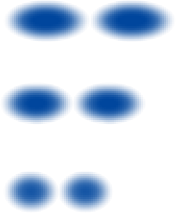 Triaxial deformation
Prolate deformation
Large overlap leads deep binding
25LMg
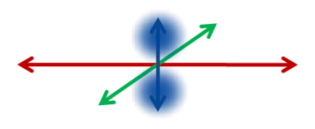 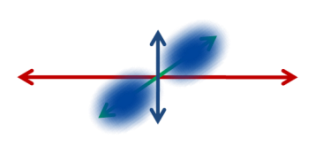 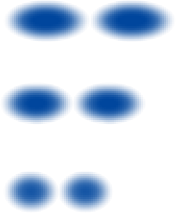 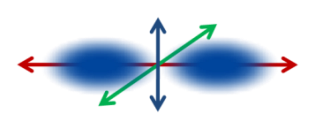 Middle
Split into 3 states?
Excitation Energy
24Mg⊗L(p-orbit)
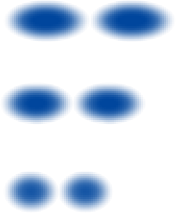 G.S.
Small overlap leads shallow binding
24Mg⊗L(s-orbit)
Observing such 3 different states is strong evidence for triaxial deformation of 24Mg
Purpose
Purpose and problem
To reveal triaxial deformation of 24Mg,  we will predict the level structure of the p-states in 25LMg
25LMg
p-states will split into 3 different states, if 24Mg is triaxially deformed





Method
HyperAMD 
    (Antisymmetrized Molecular Dynamics for hypernuclei)
No assumption on symmetry of nuclei
YNG-NF interaction
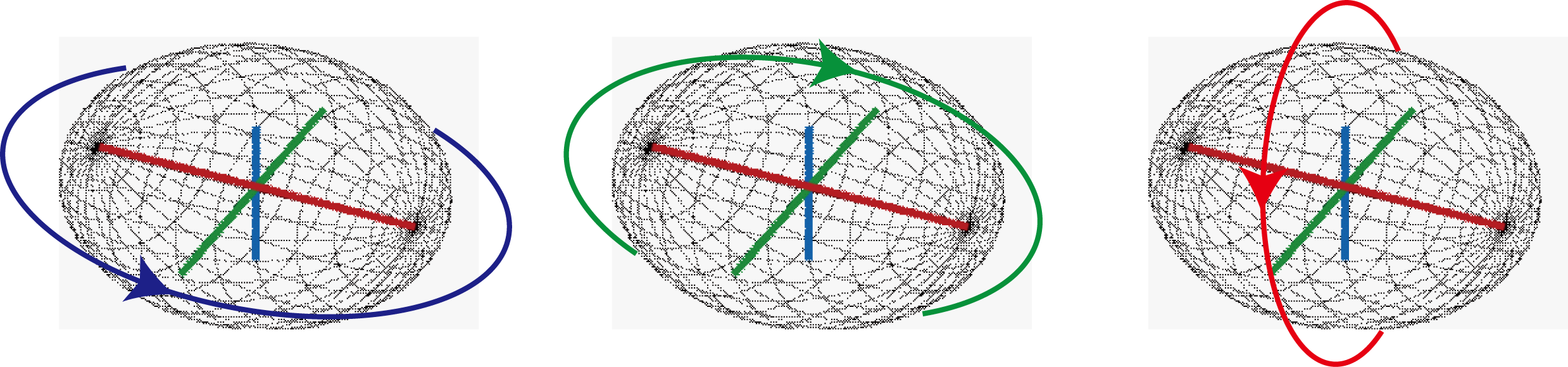 Theoretical framework: HyperAMD
We extended the AMD to hypernuclei
HyperAMD (Antisymmetrized Molecular Dynamics for hypernuclei)
Hamiltonian
NN：Gogny D1S
LN：YNG interaction (Central force) [1]
Wave function
 Nucleon part：Slater determinant
Spatial part  of single particle w.f. is 
described as Gaussian packet

 Single particle w.f. of L hyperon: 
    Superposition of Gaussian packets

 Total w.f.：
[1]  Y. Yamamoto, T. Motoba, H. Himeno, K. Ikeda and S. Nagata, Prog. Theor. Phys. Suppl. 117 (1994), 361.
Theoretical framework: HyperAMD
Procedure of the calculation
Variational Calculation 
 Imaginary time development method
 Variational parameters:
L hyperon
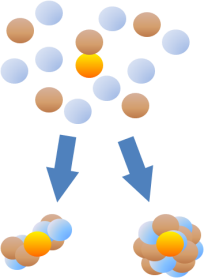 Initial w.f.
nucleons
(Described by 
Gaussian wave packets)
Energy variation
Cluster
Shell
Theoretical framework: HyperAMD
Procedure of the calculation
Variational Calculation 
 Imaginary time development method
 Variational parameters:
Angular Momentum Projection
Generator Coordinate Method(GCM)
Superposition of the w.f. with different configuration
Diagonalization of              and
Results and Discussions
L single particle energy of the different p-orbit directions
Excitation spectra of the p-states
Results： Single particle energy of L hyperon
25Mg (AMD, L in p orbit)
   3 p-states with different spatial distributions of L
L
L single particle energy on (b, g) plane













Single particle energy of L hyperon is different from each p state
This is due to the difference of overlap between L and nucleons
Lowest p state
2nd lowest p state
3rd lowest p state
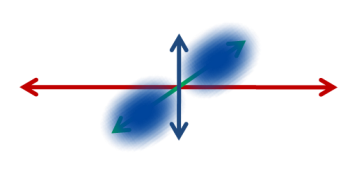 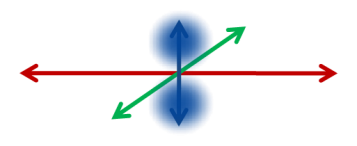 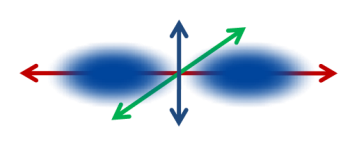 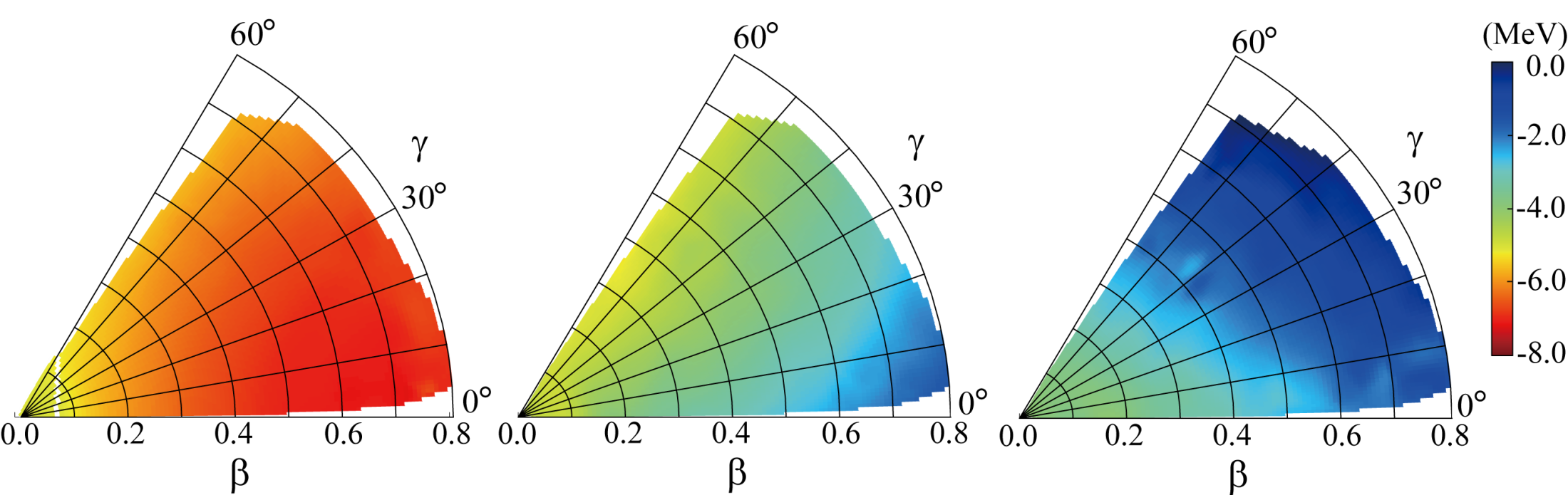 Results： Single particle energy of L hyperon
25Mg (AMD)
L
L single particle energy in axial/triaxial deformed nucleus
split into 3 p-orbit states
III
III
II
II
III
II
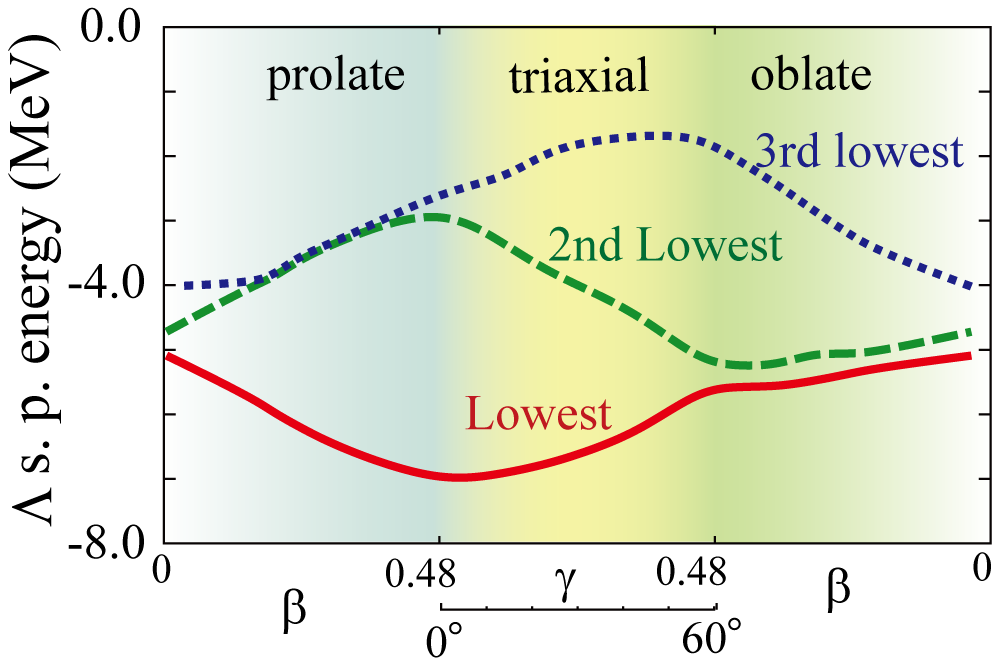 (Parallel to short axis)
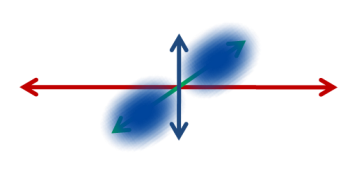 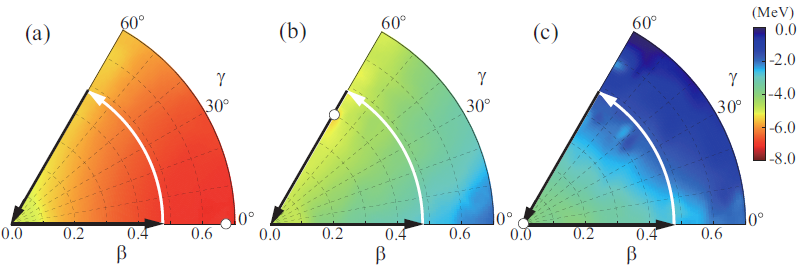 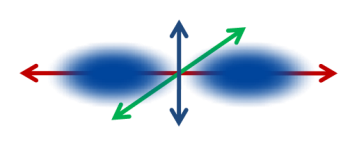 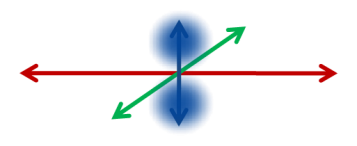 I
I
I
Lowest p state
2nd lowest p state
3rd lowest p state
(Parallel to middle axis)
I
III
II
(Parallel to long axis)
L s. p. energy is different from each other with triaxial deformation
Results: Excitation spectra
3 bands are obtained by L hyperon in p-orbit
24Mg⊗Lp(lowest), 24Mg⊗Lp(2nd lowest),  24Mg⊗Lp(3rd lowest)
Splitting of the p states
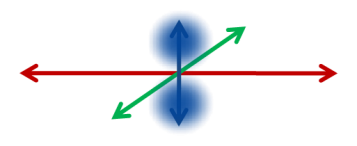 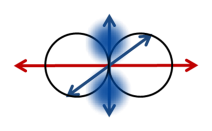 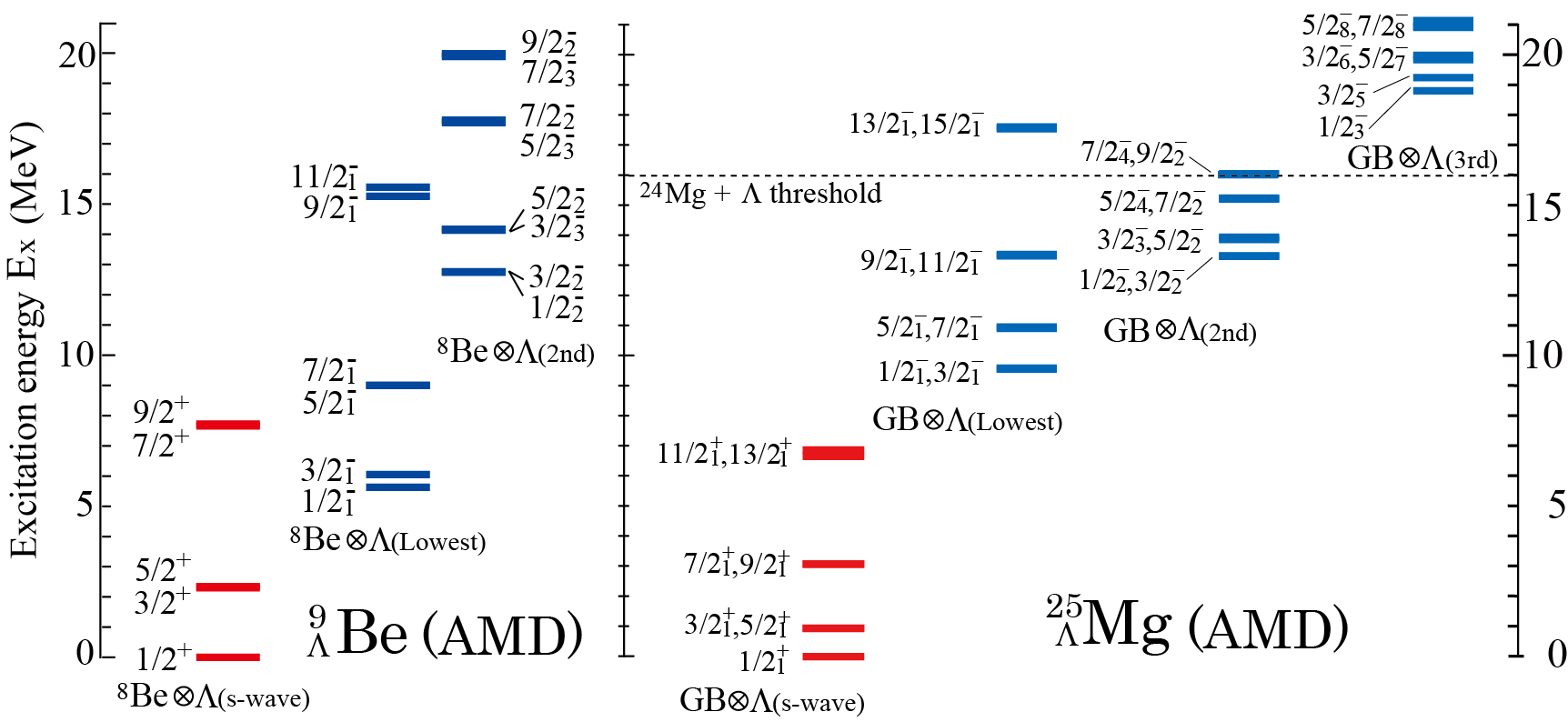 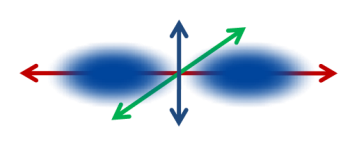 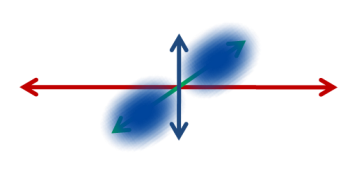 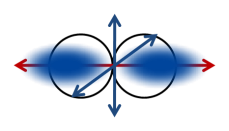 21
L
Ne +
L
Lowest threshold                     : in between 8.3 and 12.5 MeV
Summary
Summary
Knowledge of YN interaction will allow us to reveal structure of hypernuclei
Structure change and modification of nuclear properties by adding a hyperon
Bounding unbound systems by using hyperons as a glue
Probing nuclear structure (deformation) by using hyperon 

Combination of the modern YN interaction with nuclear models
Antisymmetrized molecular dynamics + effective YN interaction

Probing nuclear deformation by using L
By looking at the orbit of L in hypernuclei, it is possible to use a L as a probe
    Example: Splitting of the p orbits in 25LMg due to triaxial deformation

Future plans (Mg hypernucleus)
To reveal how to observe the splitting of the p-state in hypernuclei
Triaxial deformation of 26Mg
Constraint Hartree-Fock-Bogoliubov + Local QRPA (CHFB + LQRPA) approach
They solve the collective Schroedinger eq. and obtain the excitation spectra,
     and they calculate the vibrational w.f. squared to analyze each state
N. Hinohara and Y. Kanada-En'yo, Phys. Rev.C 83, 014312 (2011)
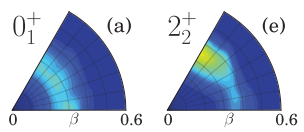 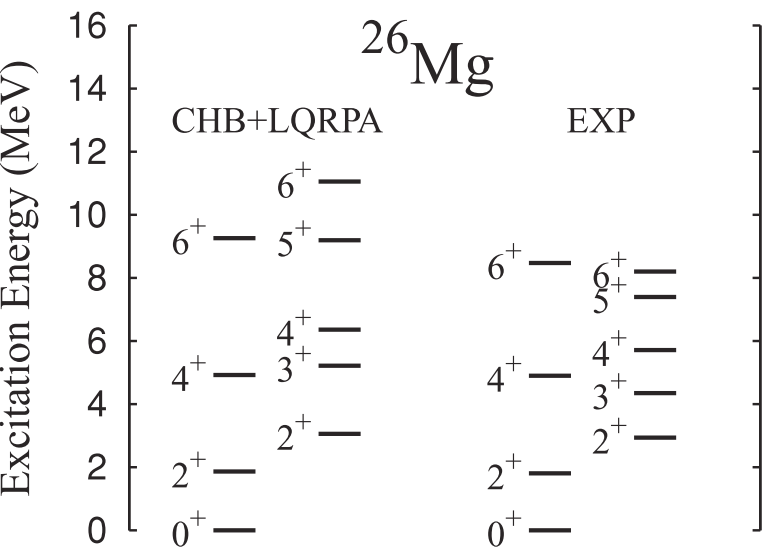 26Mg
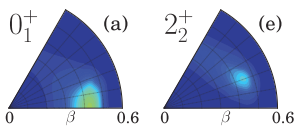 24Mg
The 26Mg ground state has a g-soft character
The p states of 27LMg should split into three, if 26Mg is triaxially deformed
Genuine hypernuclear (super symmetric) state
9LBe: a + a + L structure
Genuine hypernuclear states cannot be formed  in ordinary 9Be
R.H. Dalitz, A. Gal, Phys. Rev. Lett. 36 (1976) 362 
H. Bando, Nuclear Phys. A 450 (1986) 217c
Example: LBe
9
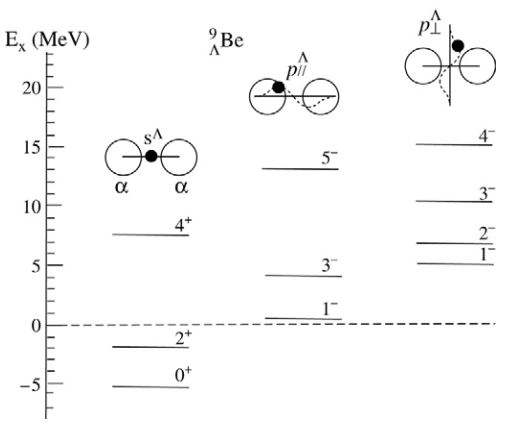 n
n
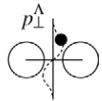 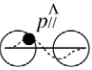 In case of 9Be (a + a + n)
Forbidden by Pauli principle
allowed
9Be analog states
Genuine hypernuclear states
H. Bando, Nuclear Phys. A 450 (1986) 217c
Backup: 25LMg with L in p orbit
Backup：Deformation change due to L in p-orbit
2nd 2+ state of 24Mg  
Deformation changes are different 
	depending on the direction of each p-orbit
Peak positions of the GCM overlap
Lowest p: unchanged
2nd lowest:
3rd lowest:
GCM overlap:
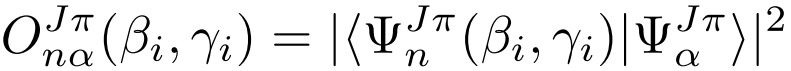 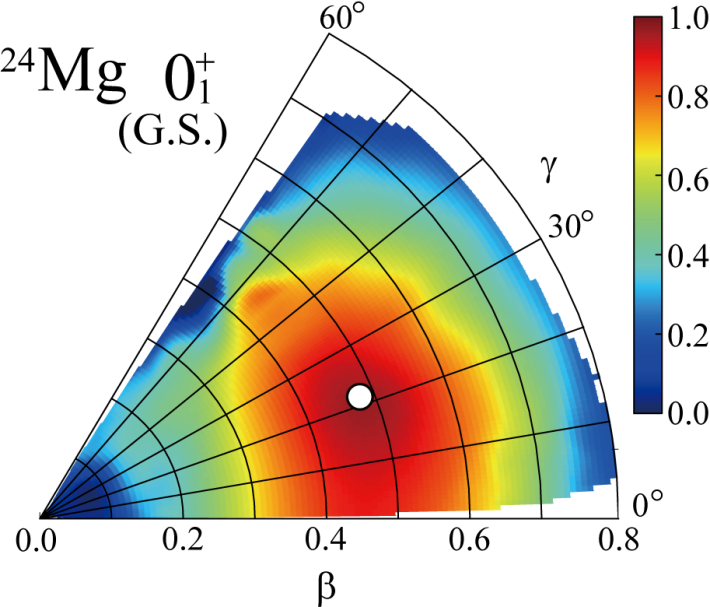 (b=0.48, g=21∘)　　　(b=0.43, g=15∘)
(b=0.48, g=21∘)　　　(b=0.53, g=27∘)
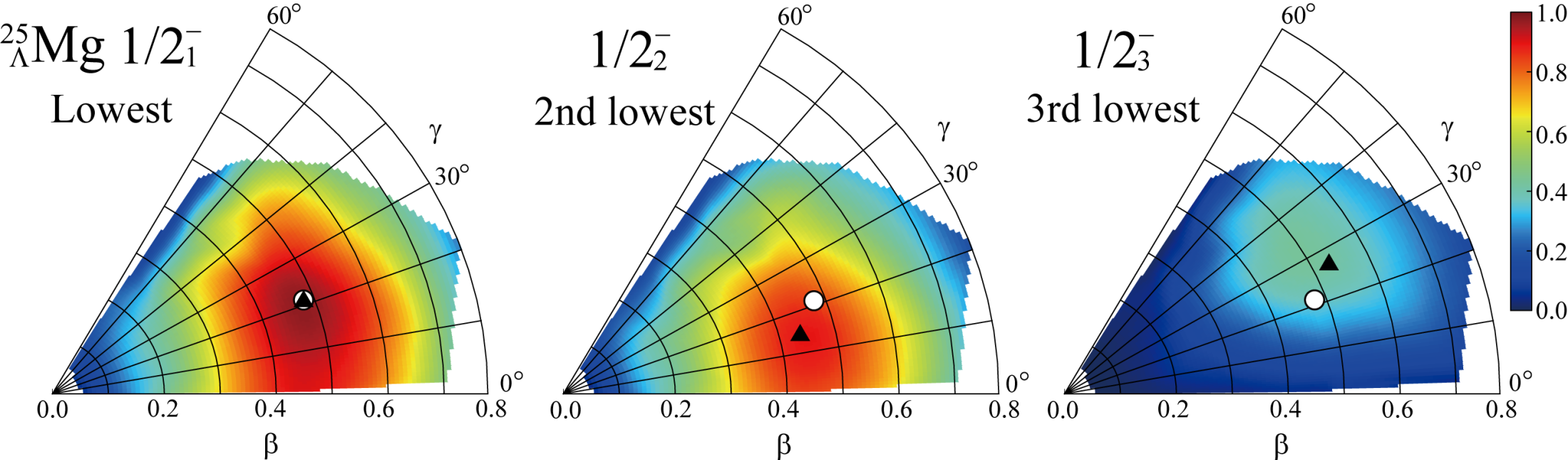 Backup：Deformation change due to L in p-orbit
2nd 2+ state of 24Mg  
Deformation changes are different 
	depending on the direction of each p-orbit
Peak positions of the GCM overlap
Lowest p:
2nd lowest: unchanged
GCM overlap:
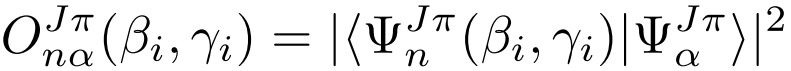 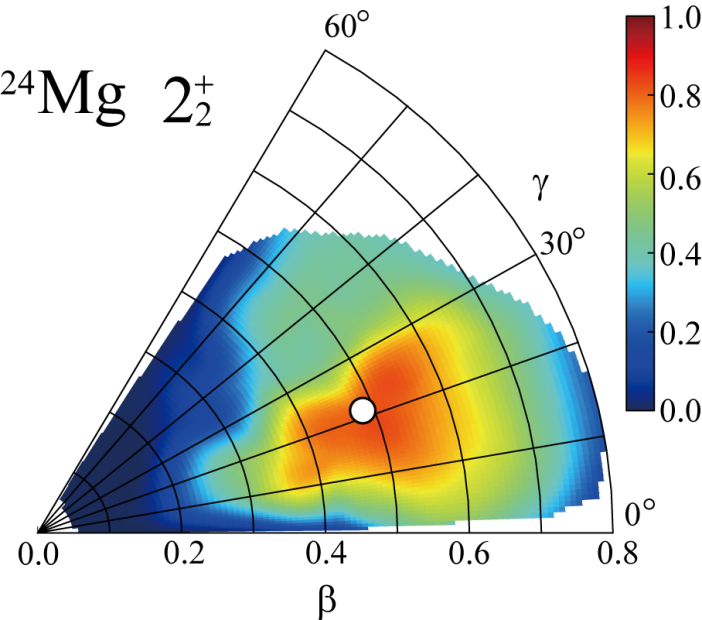 (b=0.48, g=21∘)　　　(b=0.53, g=27∘)
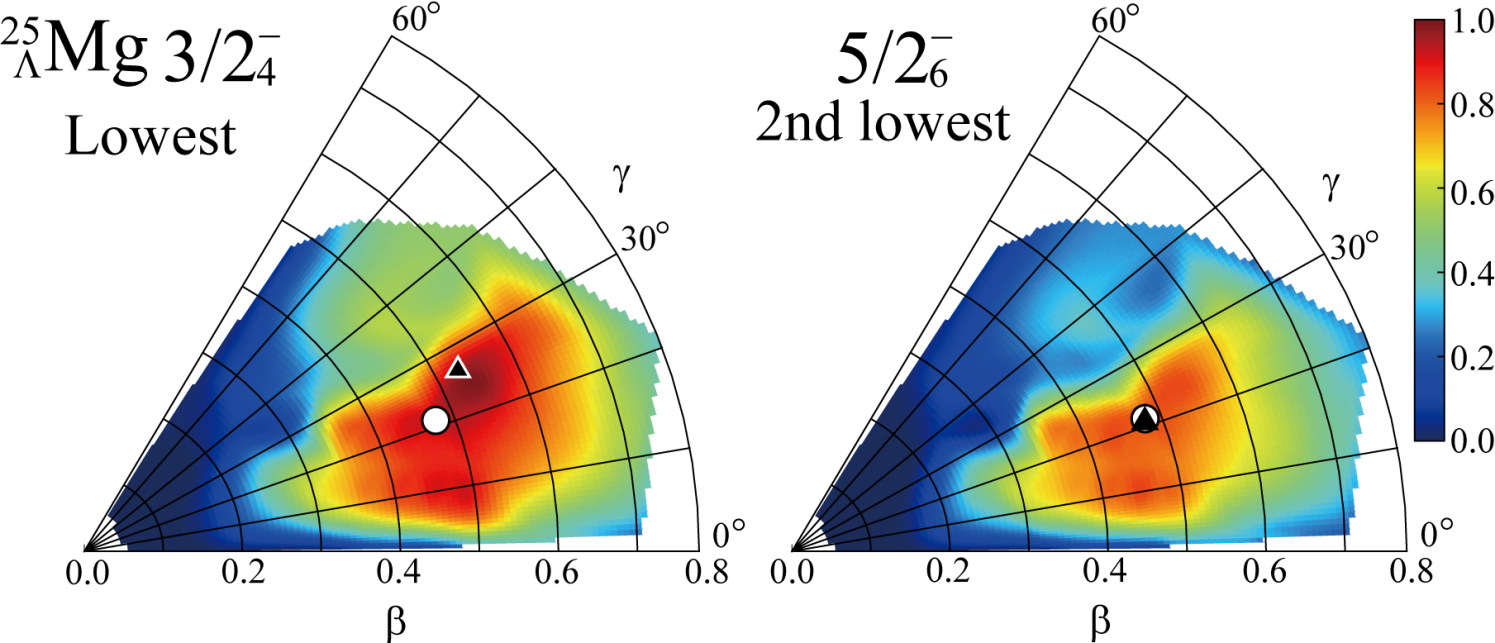 Backup：Density distributions of 25LMg
Intrinsic wave functions corresponding to the peak of GCM overlap
-
-
-
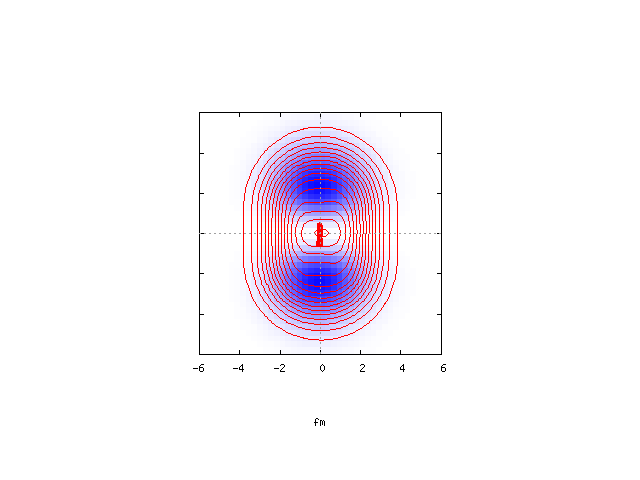 1/2
1/2
1/2
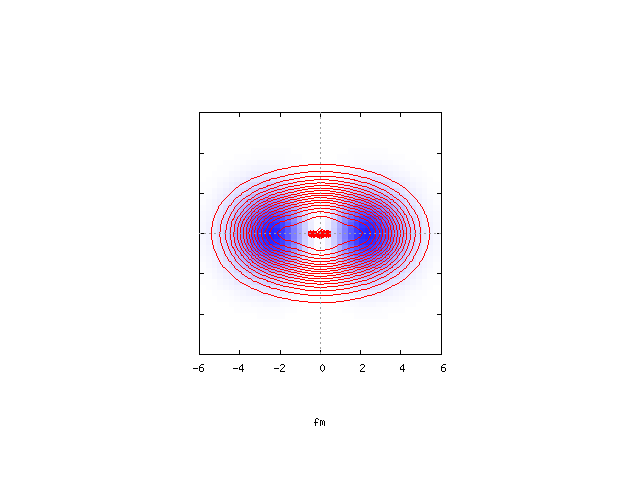 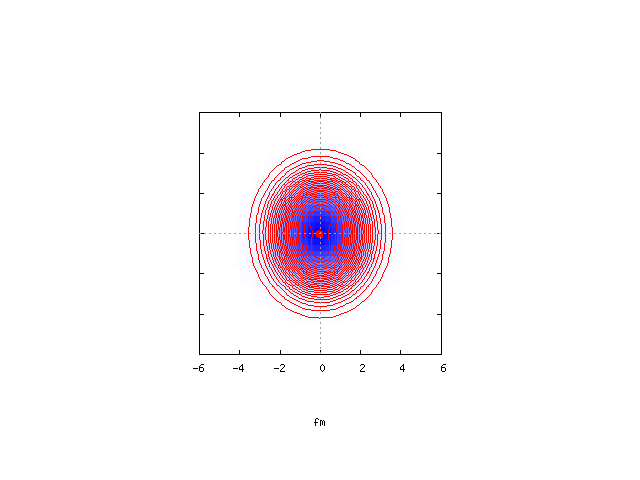 1
3
2
Lowest p state (b=0.48, g=21∘)
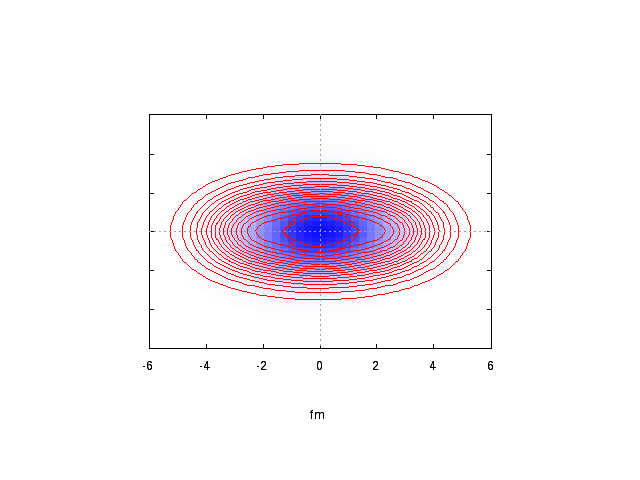 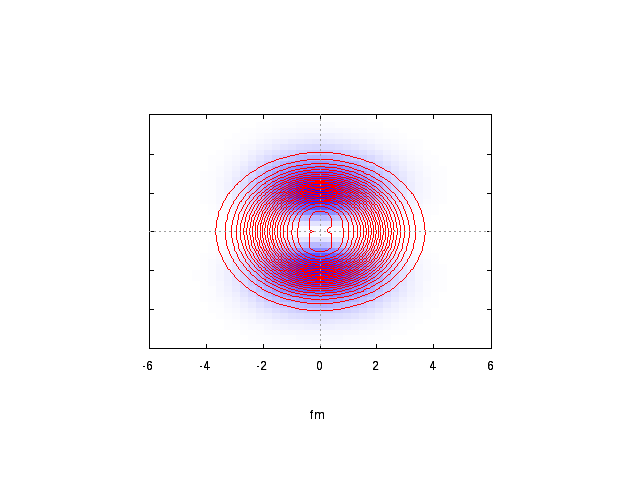 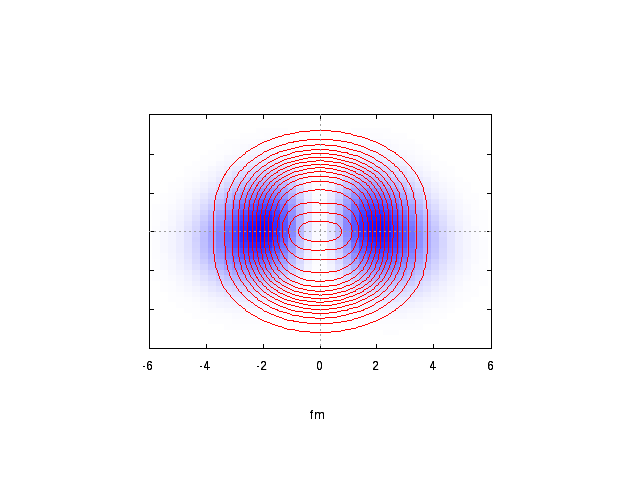 2nd lowest p state (b=0.43, g=15∘)
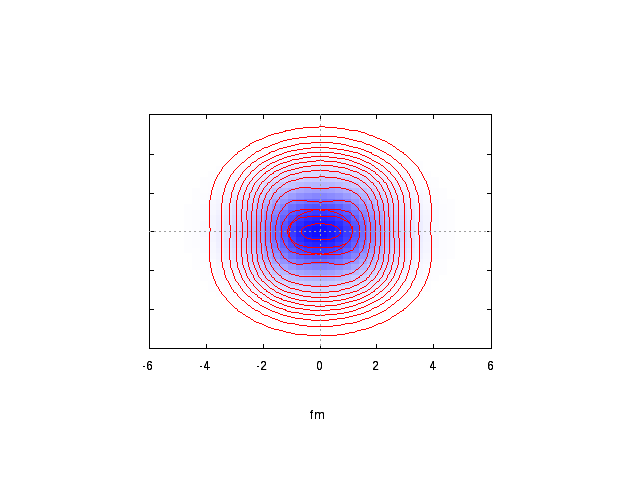 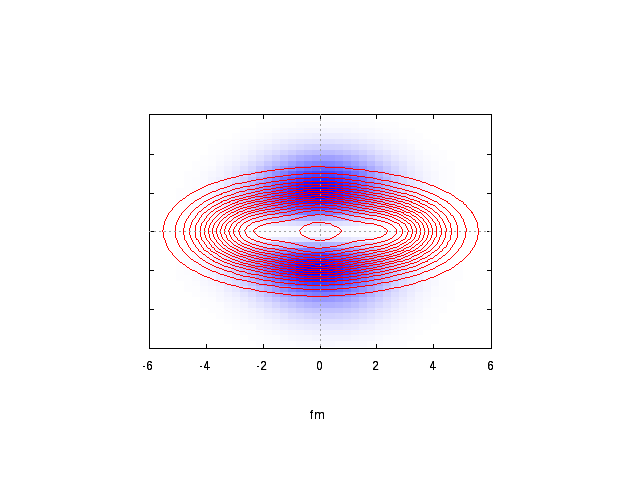 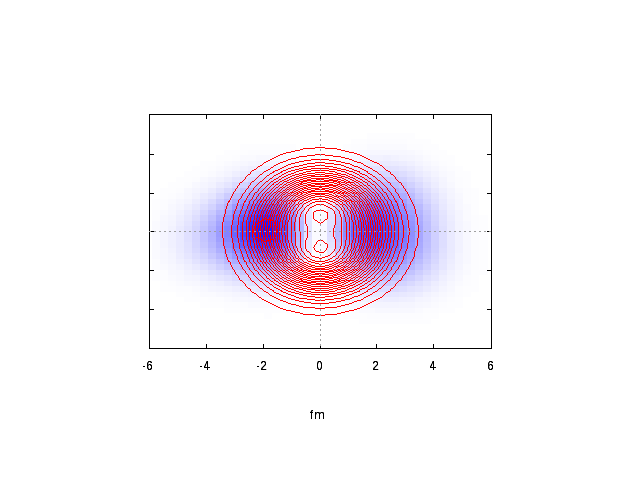 3rd lowest p state (b=0.53, g=27∘)
Results: Excitation spectra
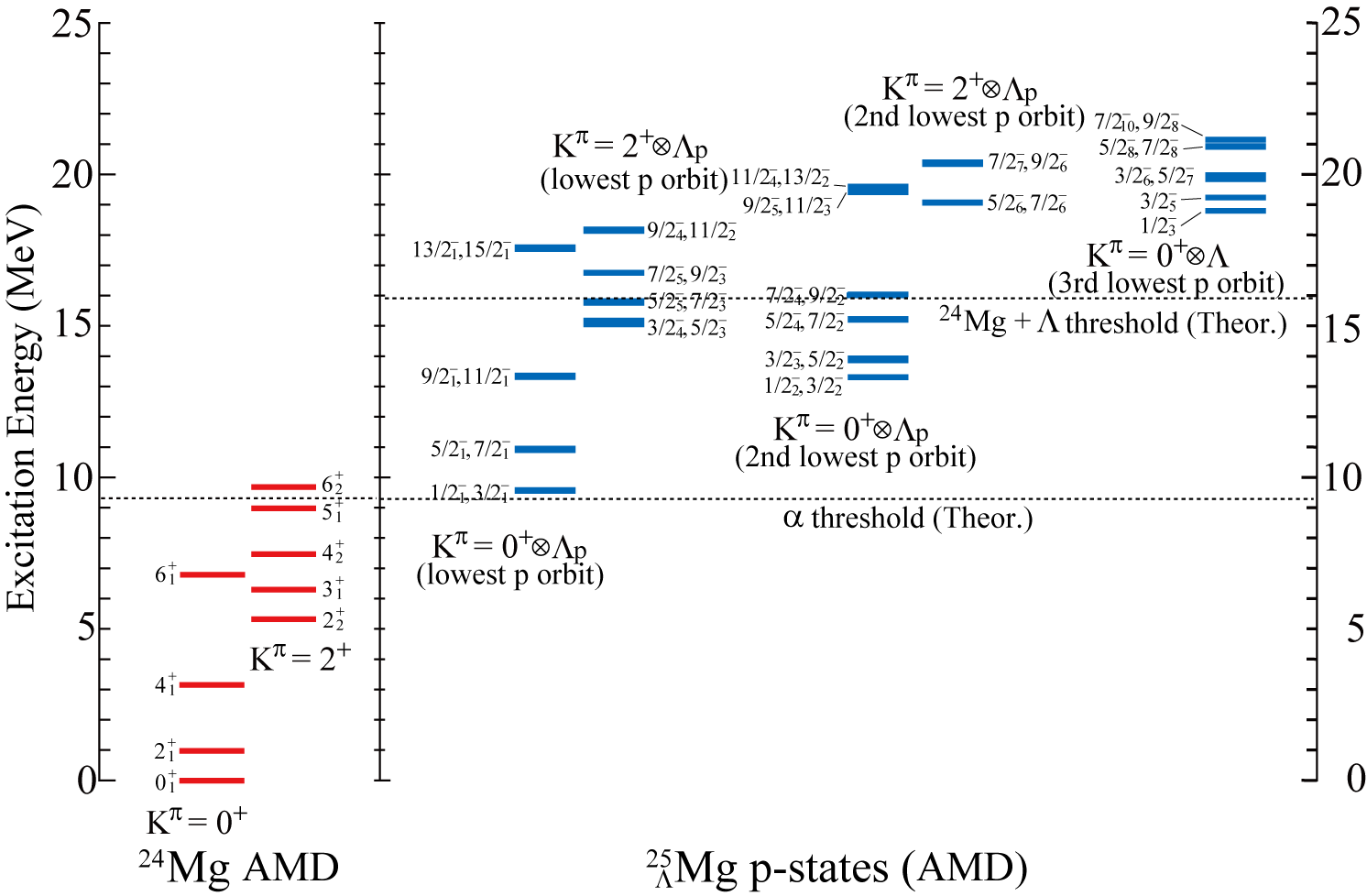 Back up: p-states in 9LBe
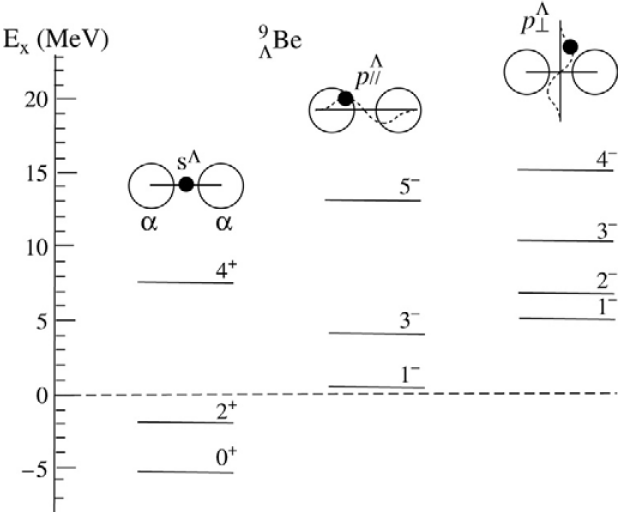 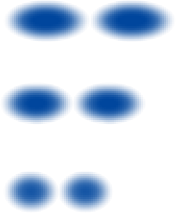 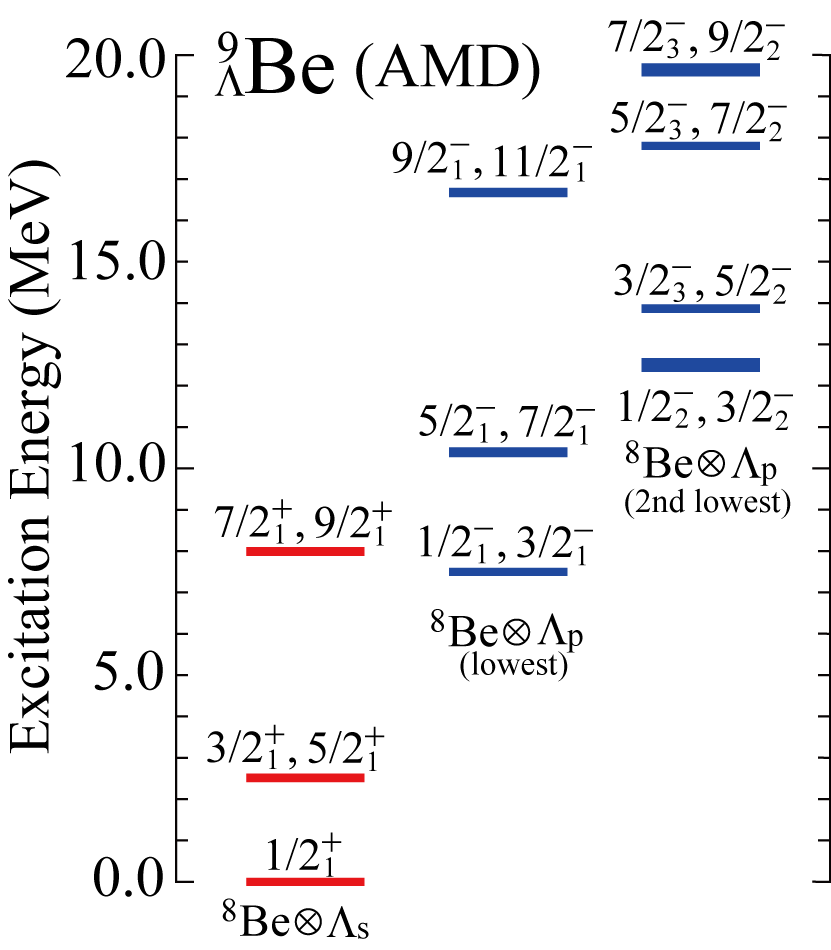 Kp = 1- band
Kp = 0- band
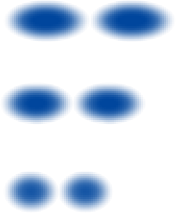 [1] H. Bando, et al., PTP 66 (1981) 2118. 
[2] H. Bando, et al., IJMP 21 (1990) 4021.
Backup: Constraint on the L single particle w.f.
The constraint potential on the L single particle w.f.






In actual calculation,
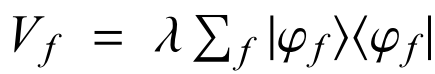 Total w.f.
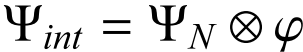 L single particle w.f.
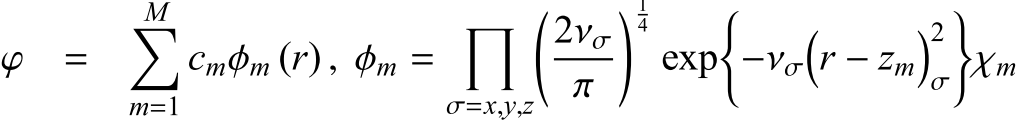 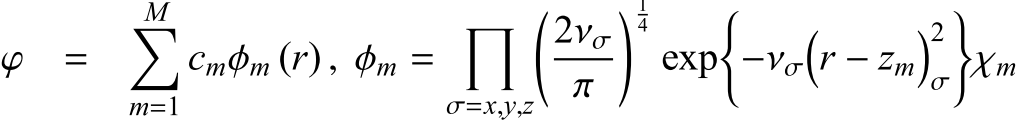 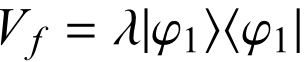 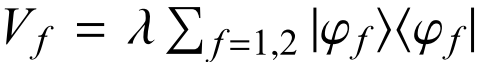 Backup: 25LMg with L in s orbit
How does L modify the nuclear properties 
of triaxial deformed (hyper)nuclei ?
Examples:  25LMg
Positive parity bands associated with the triaxial deformation
M. Isaka, M. Kimura, A. Dote and A. Ohnishi, PRC 85 (2012), 034303.
Structure of 24Mg
Large deformation ・・・ Candidate of triaxial deformed nuclei
  Excitation energy of Kp=2+ band depends on the triaxial deformation [1,2]
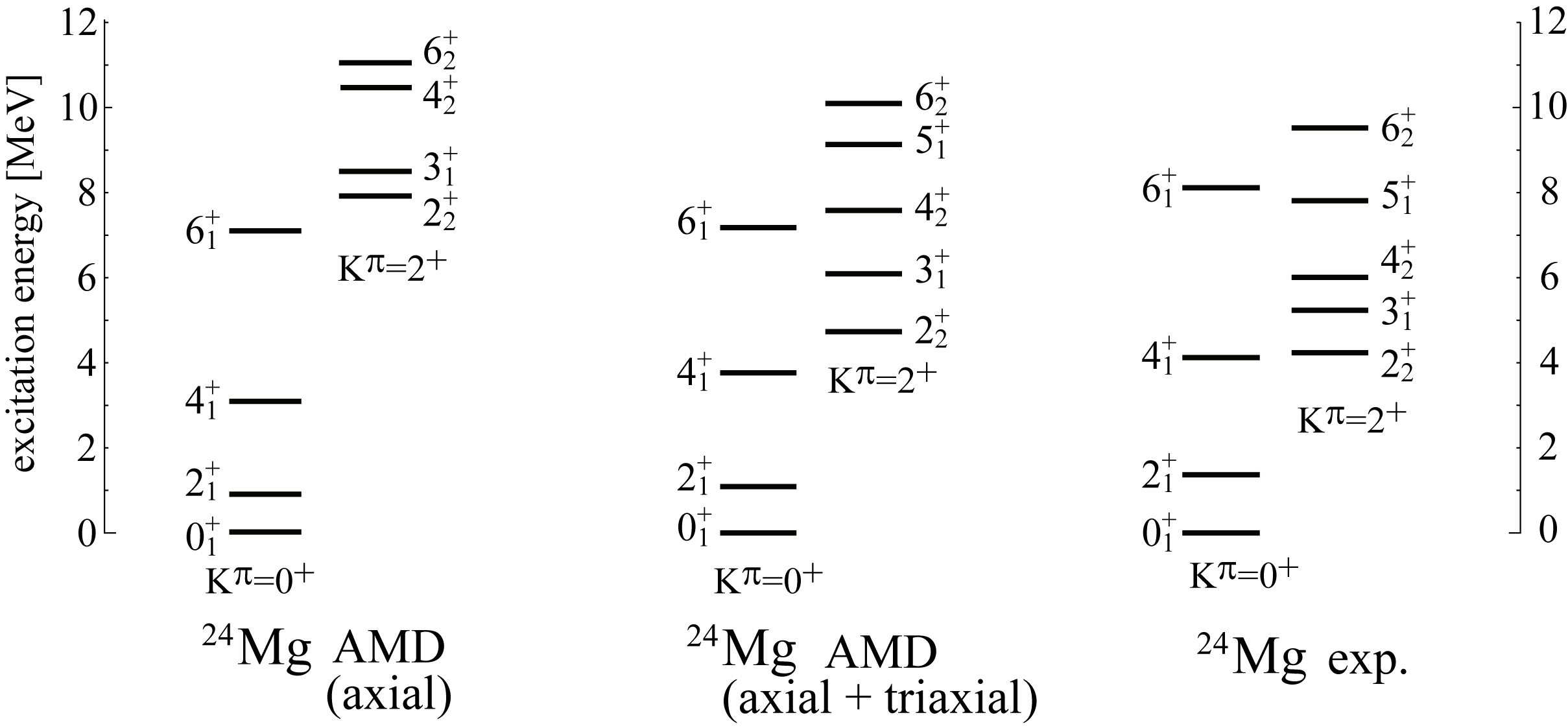 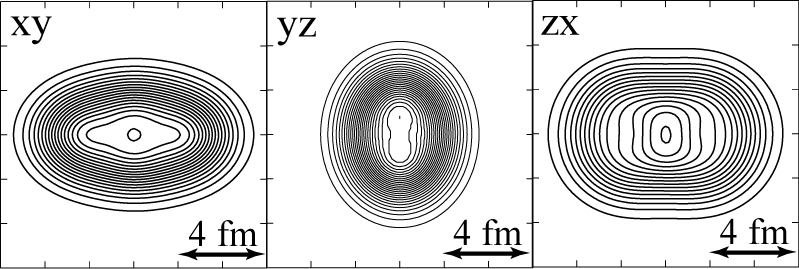 [1] M. Bender and P-H. Heenen, Phys. Rev. C78, 024309 (2008). 
[2] M. Kimura, R. Yoshida and M.Isaka, Prog. Theor. Phys. 127 , 287(2011).
Structure of 24Mg
Large deformation ・・・ Candidate of triaxial deformed nuclei
  Excitation energy of Kp=2+ band depends on the triaxial deformation [1,2]
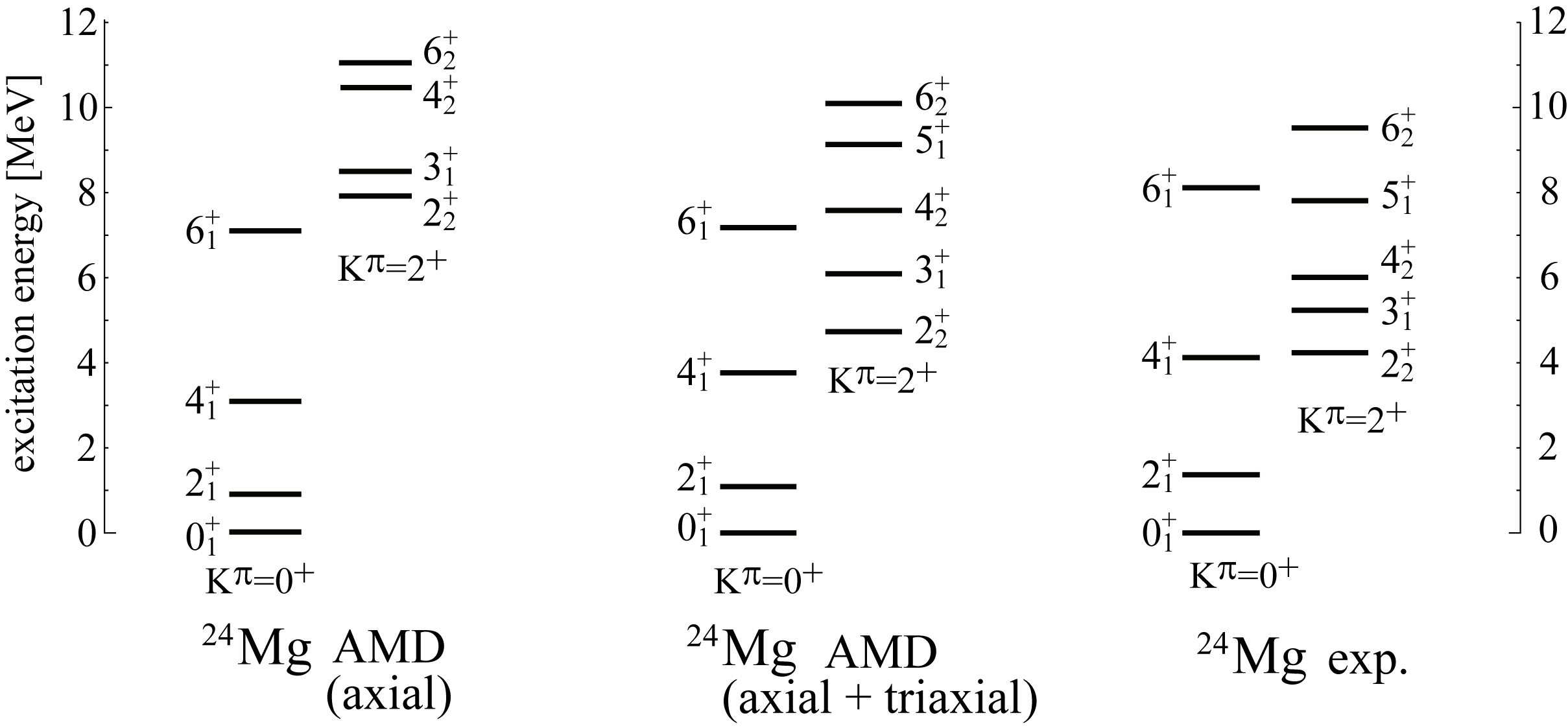 Ex
Ex
Ex
Kp = 2+ band is rigid against the exclusion of the triaxial deformation
How does L modify triaxial deformation of 24Mg ?
[1] M. Bender and P-H. Heenen, Phys. Rev. C78, 024309 (2008). 
[2] M. Kimura, R. Yoshida and M.Isaka, Prog. Theor. Phys. 127 , 287(2011).
Results: Excitation spectra of 25LMg
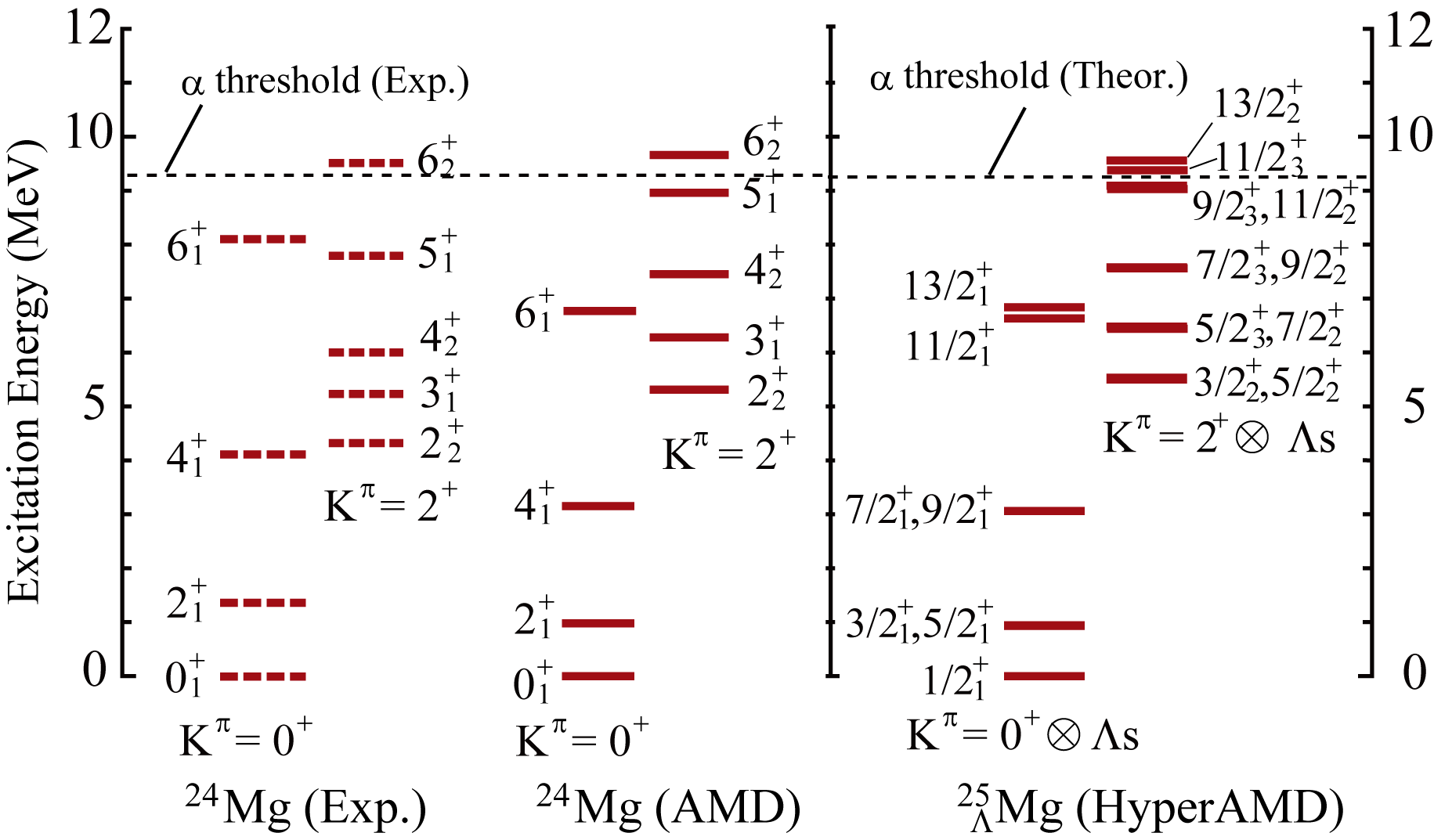 200keV
Excitation energy of Kp=2+⊗Ls band is shifted up by about 200 keV
Results: Reasons for the shift up
Difference of the L binding energy BL
BL for the Kp=0+⊗Ls band is larger than that for the Kp=2+⊗Ls band
24Mg
+
+
3/2
2
2
2
+
+
1/2
0
1
1
Energy shift of the Kp=2+⊗Ls band
(Kp=2+)
5.31 MeV
BL = 15.80 MeV
(Kp=0+)
(Kp=2+⊗Ls)
BL = 15.98 MeV
5.53 MeV
Mg
25
L
(Kp=0+⊗Ls)
Results: Deformation change by L hyperon
Color plots: GCM overlap		Contour lines: energy surface
Kp=0+ band: Energy surface is soft (flat) against the (b, g) reduction
Kp=2+ band: rigid against the deformation change
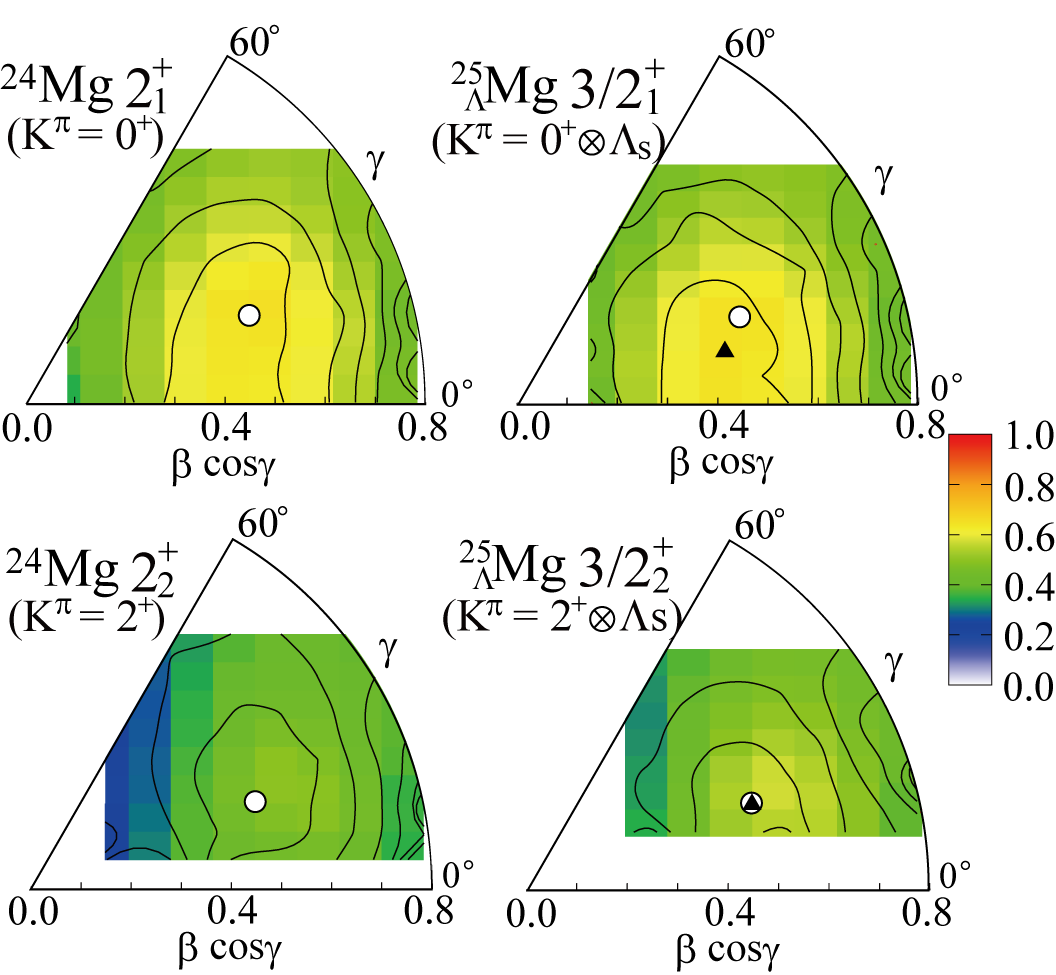 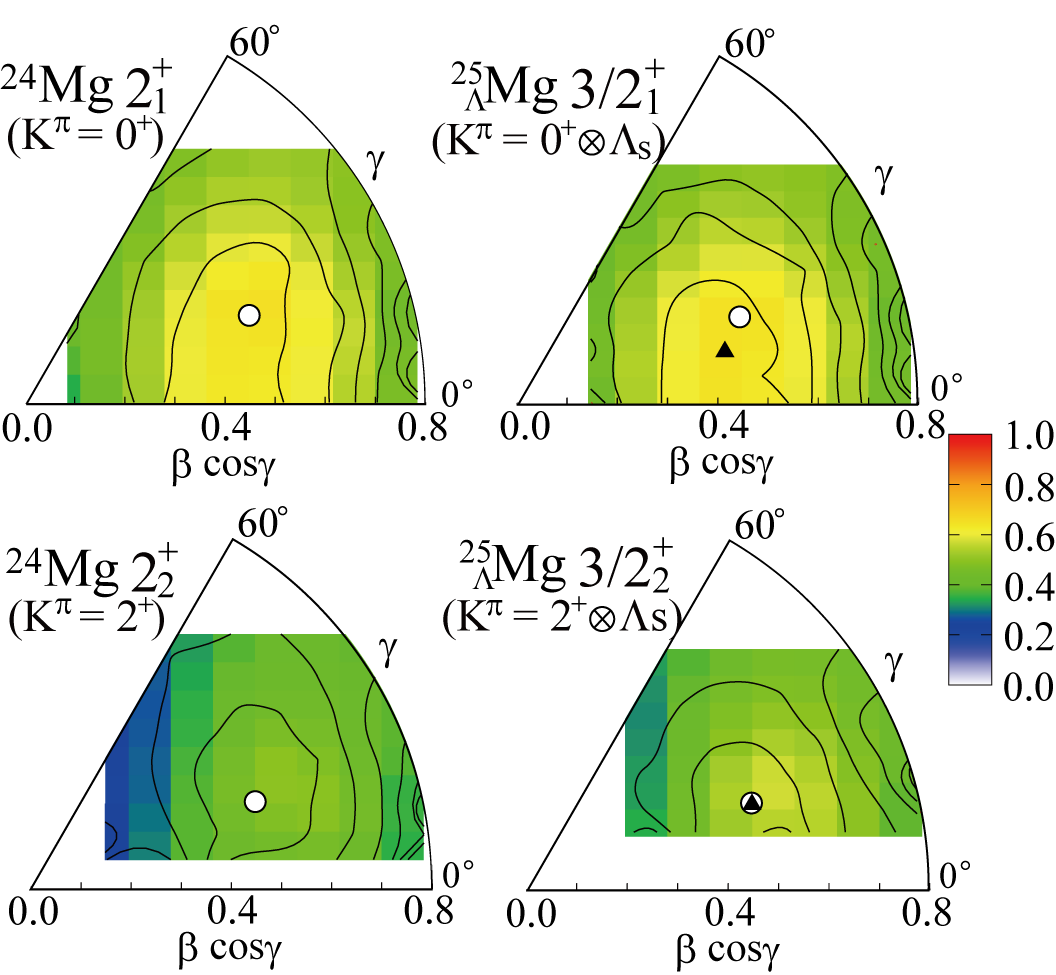 Changes of GCM overlap
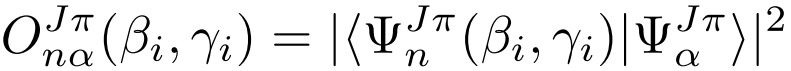 By adding L to Kp = 0+
(b=0.48, g=21∘)　　(b=0.43, g=15∘)
By adding L to Kp = 2+
Unchanged:
(b=0.48, g=21∘)
Backup: Excitation spectra of 25LMg
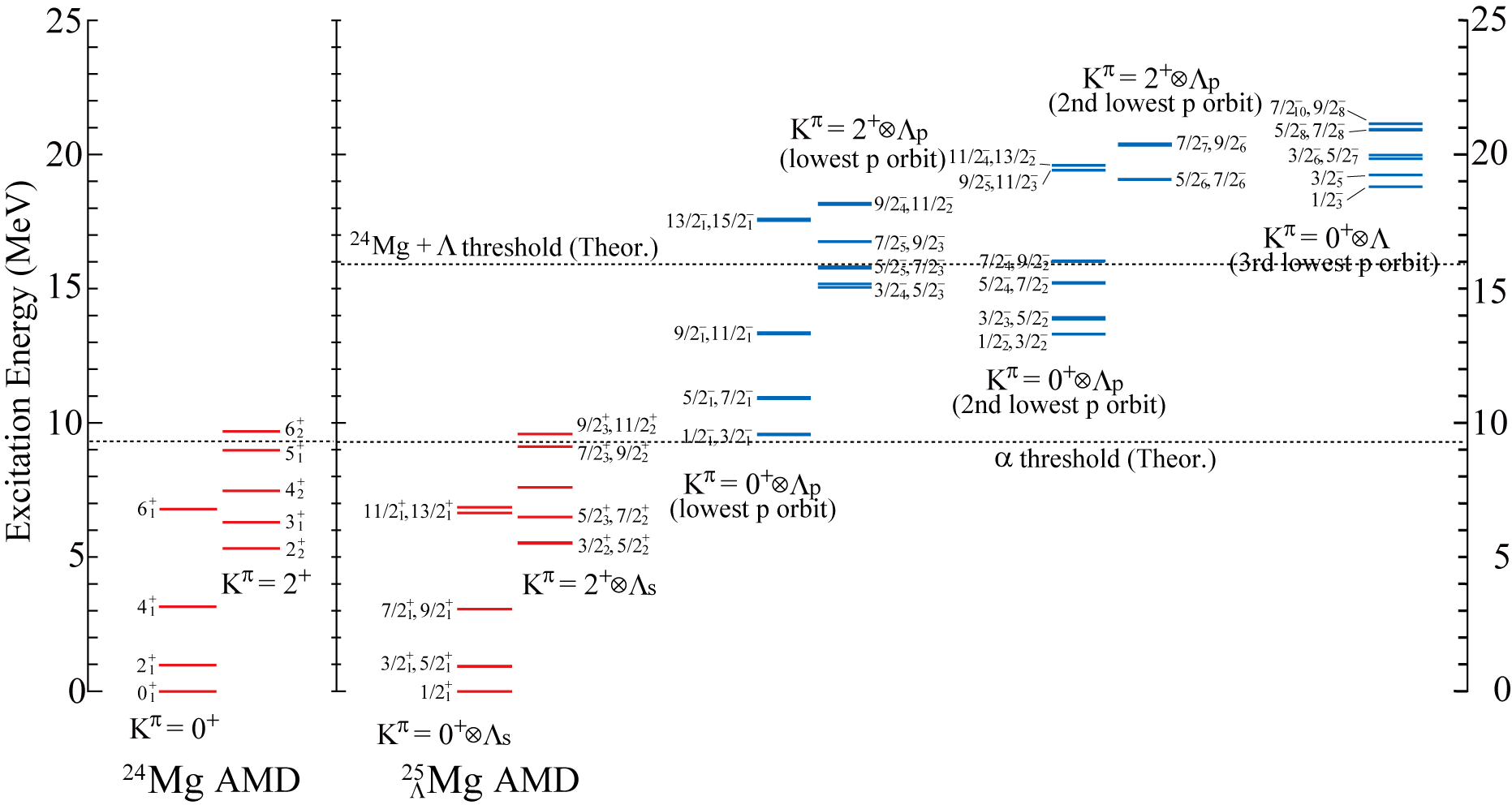 Backup: application of HyperAMD to light hypernuclei
Backup
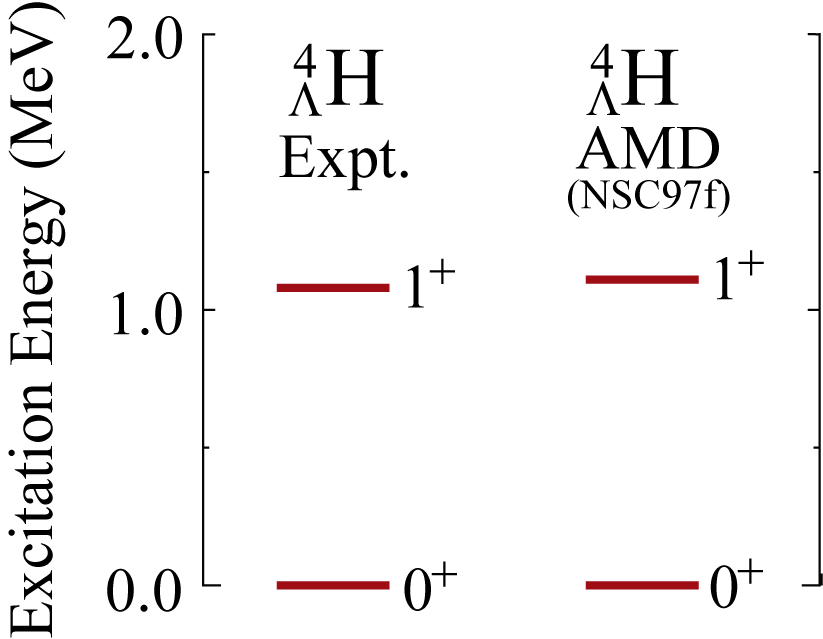 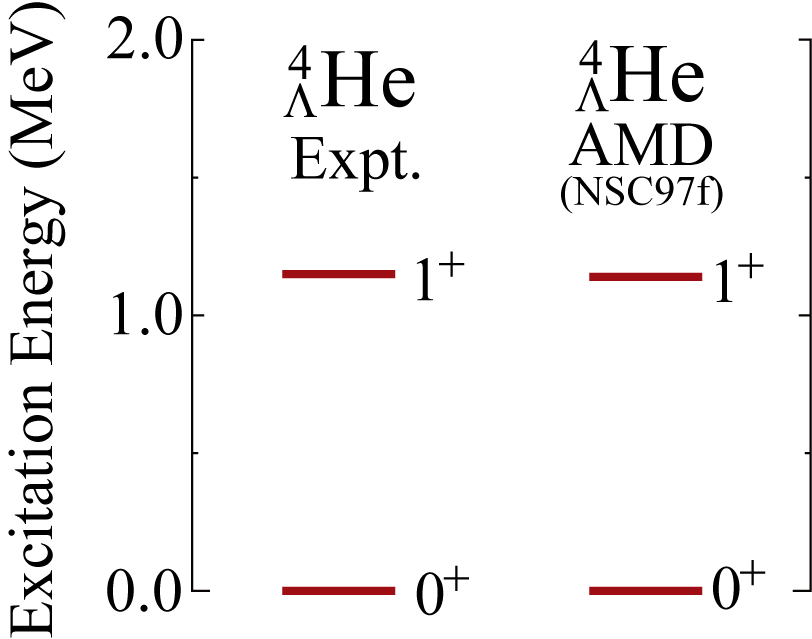 Backup
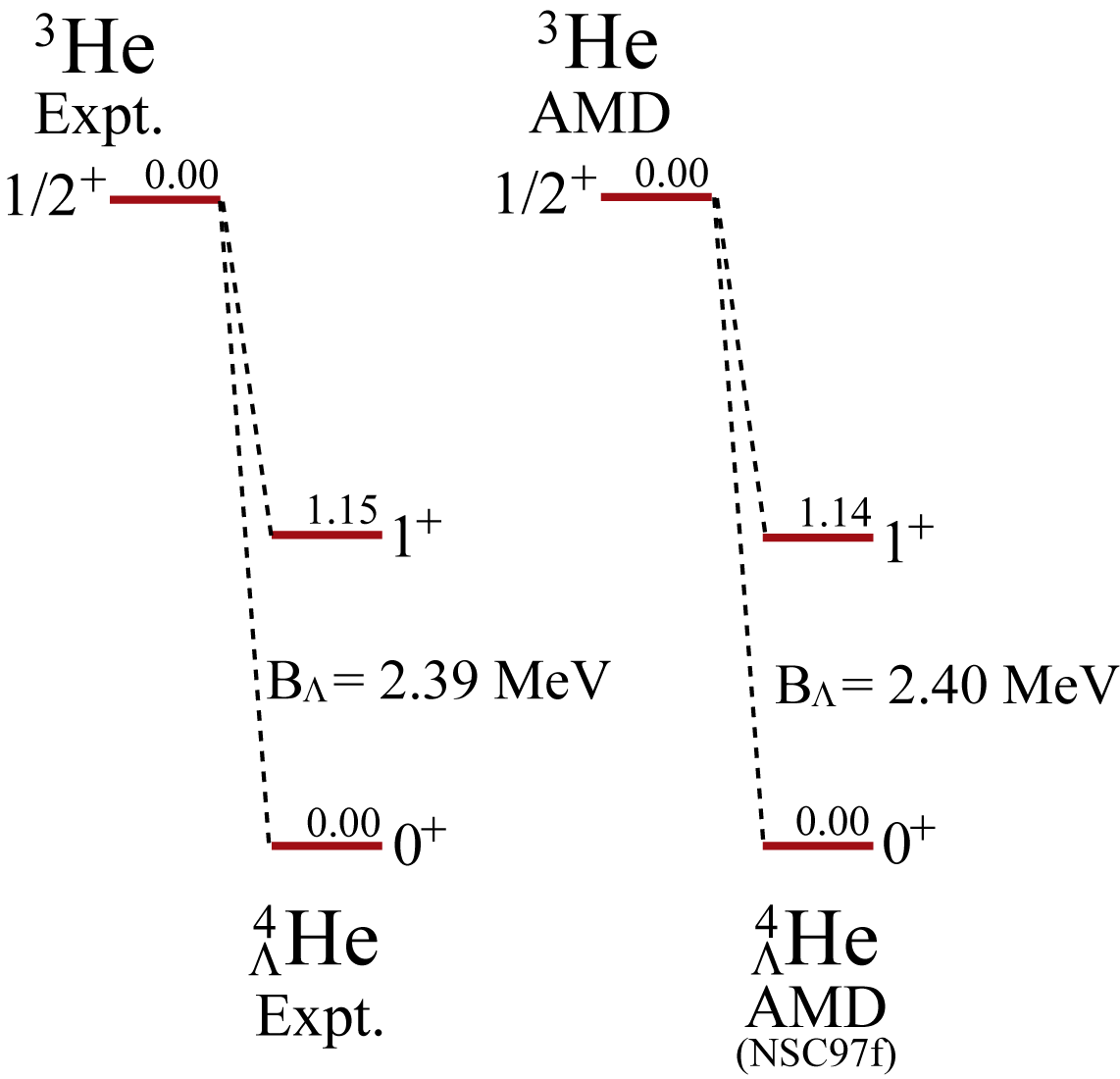 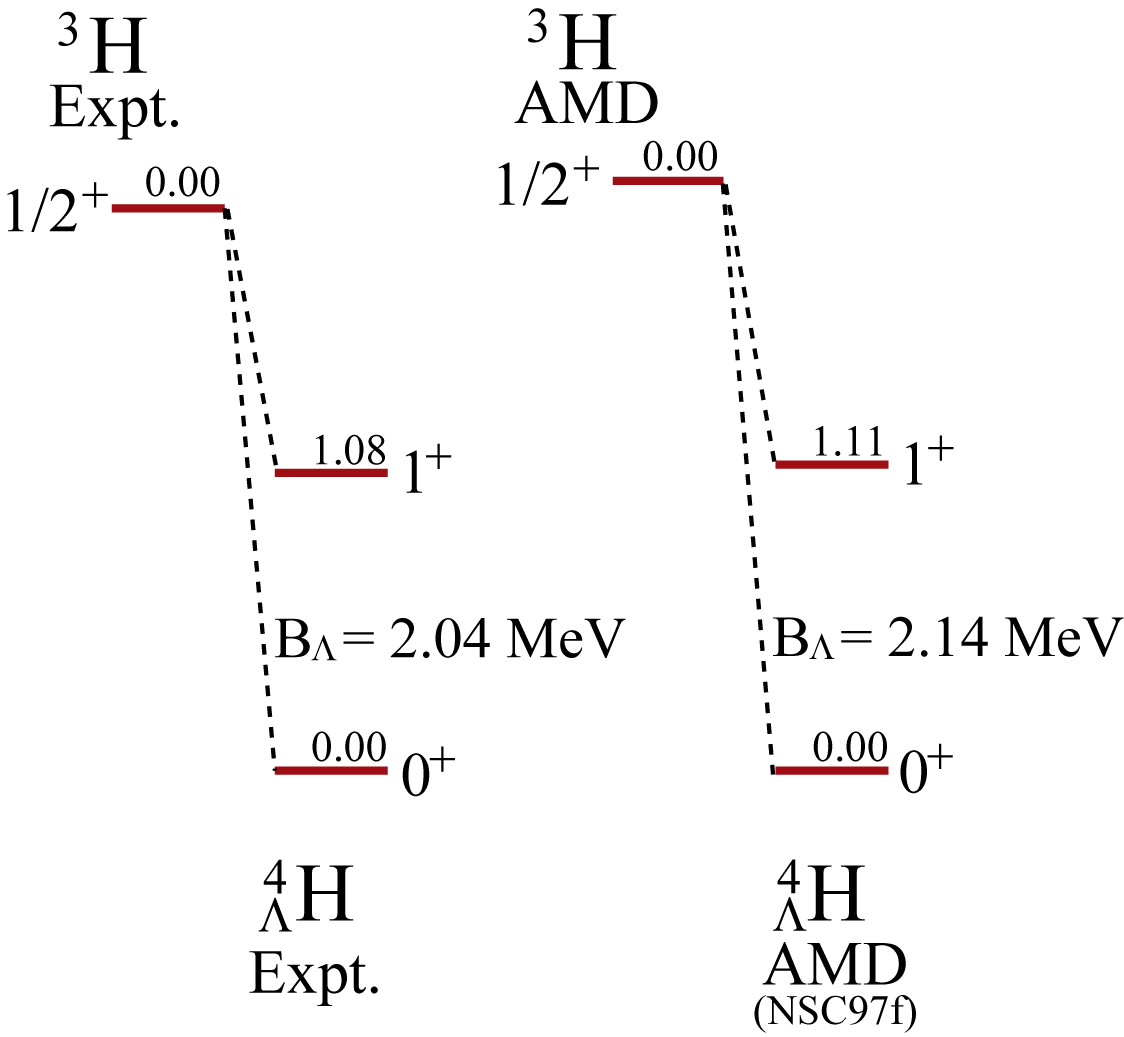 Application to 9LBe hypernucleus
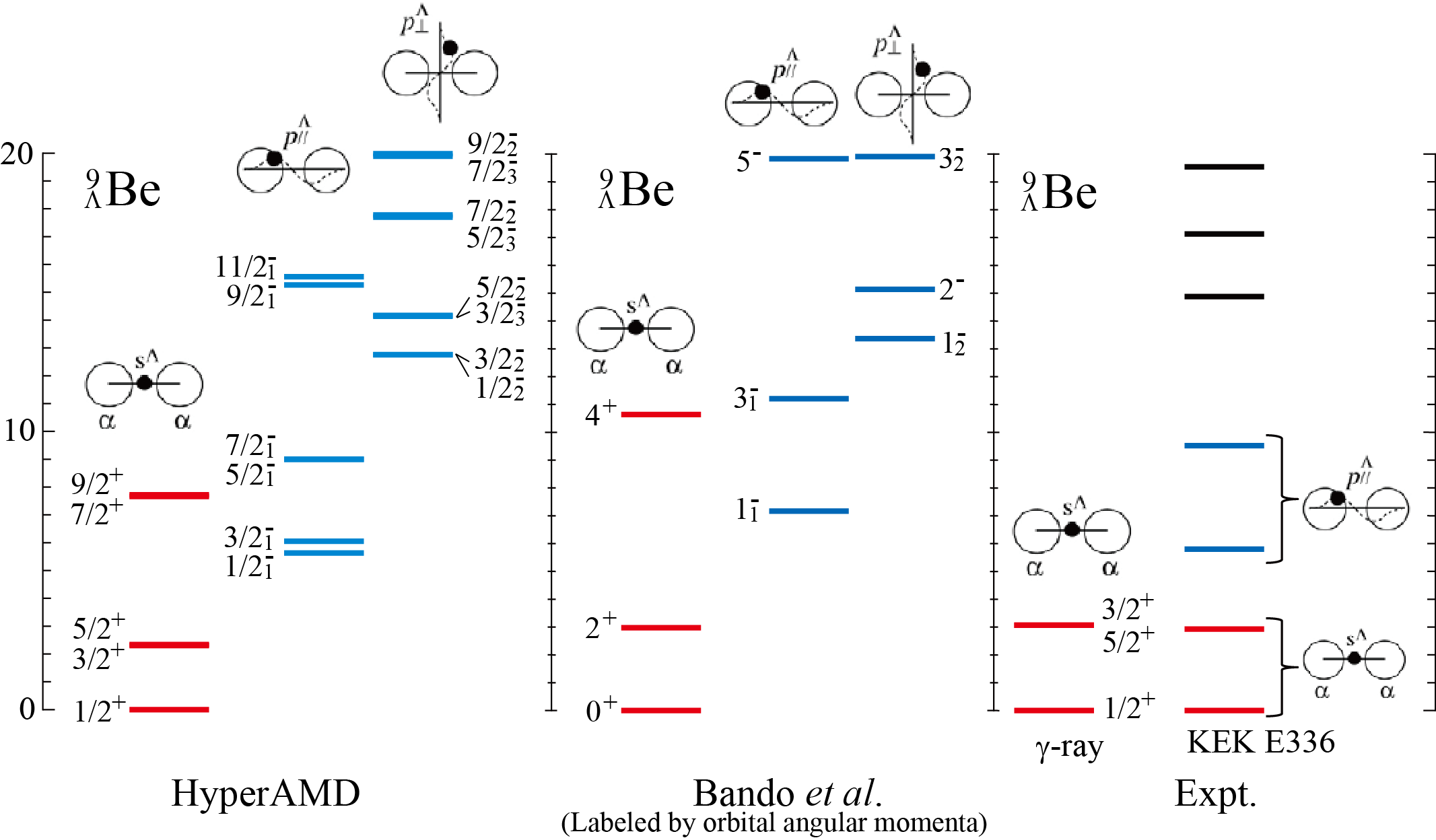 [3]
[2]
[1]
[1] Bando et al., PTP 66 (1981) 2118.
[2] M. May et al., PRL 51 (1983) 2085; H. Akikawa et al., PRL 88 (2002) 082501.
[3] O. Hashimoto et al., NPA 639 (1998) 93c
L binding energy
Reasons for the variation of the L binding energies









Overlap between L and nucleons
	L in s-orbit: large overlap with small deformation
	L in p-orbit: large overlap with large deformation
Large distribution of L reduces the kinetic energy
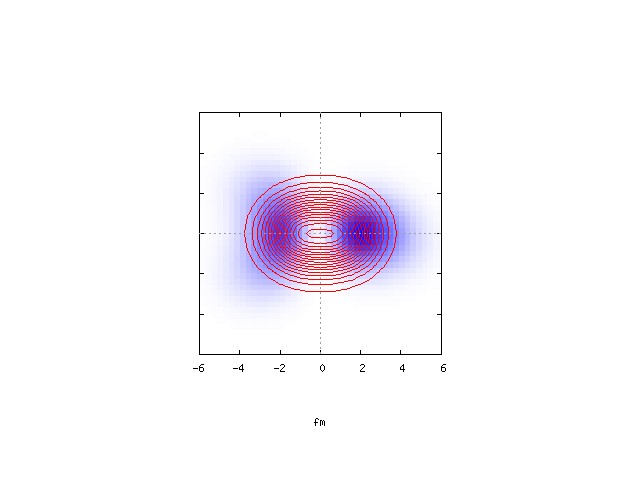 b = 0.30
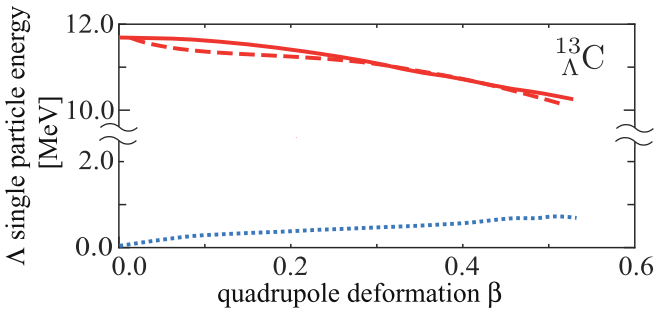 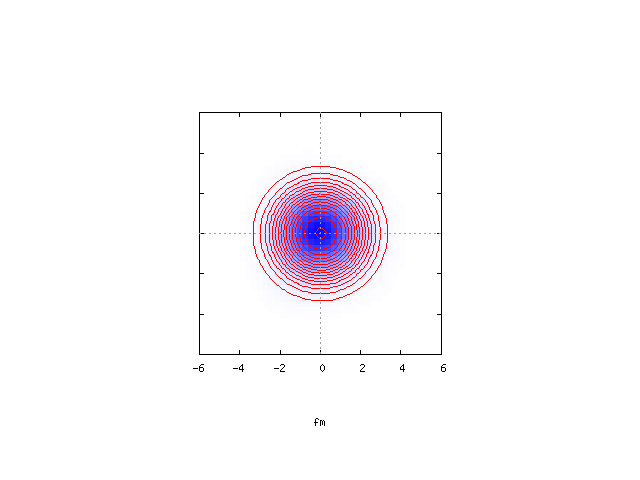 12C(Pos.)⊗L(s)
12C(Neg)⊗L(s)
L binding energy [MeV]
b = 0.00
12C(Pos)⊗L(p)
Backup: Structure study of sd shell L nuclei
A typical example: 21LNe
Coexistence of structures in a hypernucleus
Their modifications by L
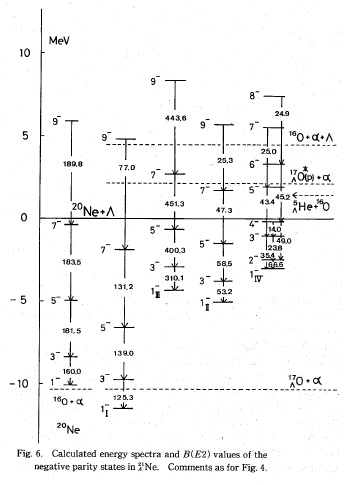 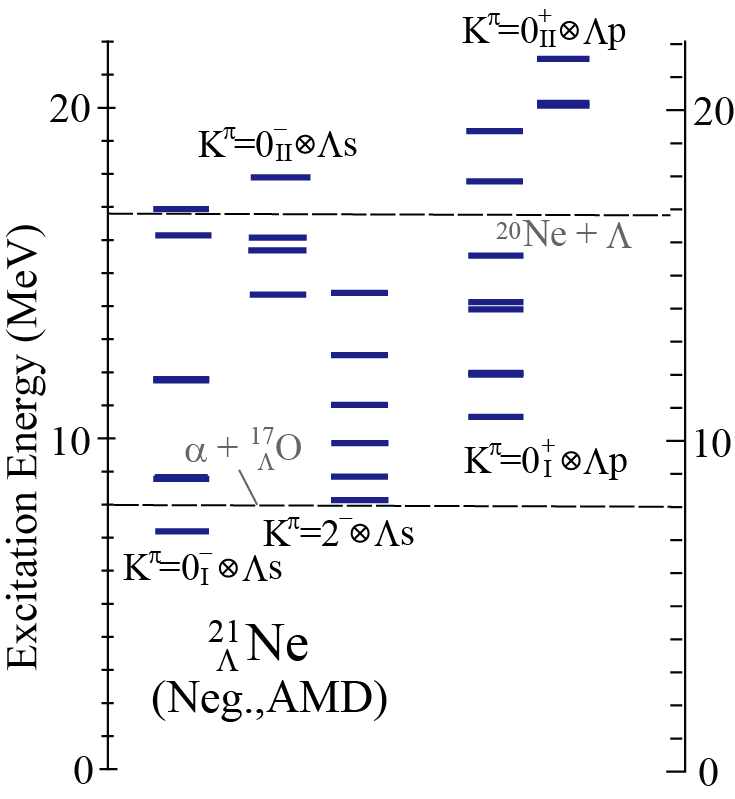 a + 16O + L  model calc.
T. Yamada, et al., PTP71 (1984), 985.
Various a + 16O + L states
B(E2) reduction in cluster band
AMD calc.
21Ne
M. I., et al., PRC83 (2011), 054304.
(Neg., AMD)
(Deformed) mean-field states appear as well as cluster states
B(E2) reduction is different between the structures
21Ne
(Neg., a + 16O + L)
M. I, et al., 
PRC83 (2011), 054304.
T. Yamada, et al., 
PTP71 (1984), 985.